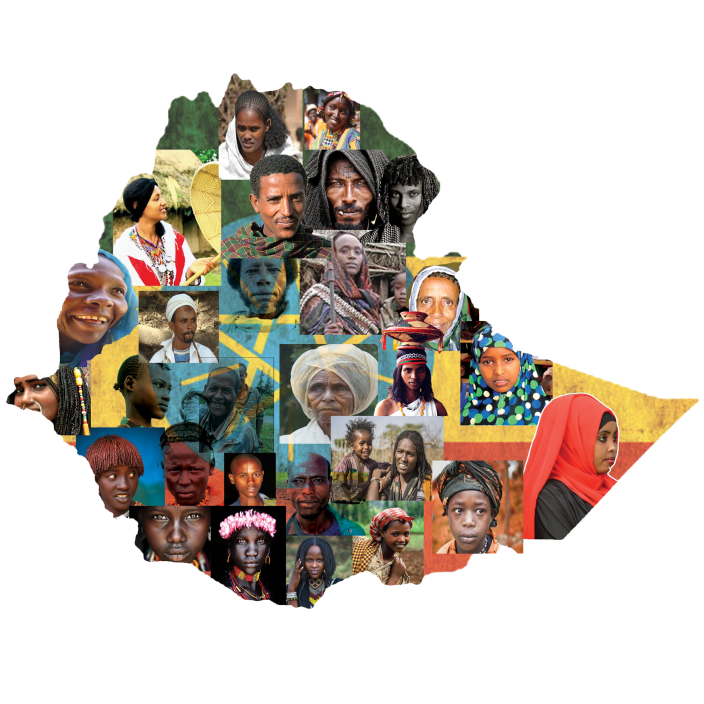 Human resources slide 1
UNREACHED PEOPLE GROUPS
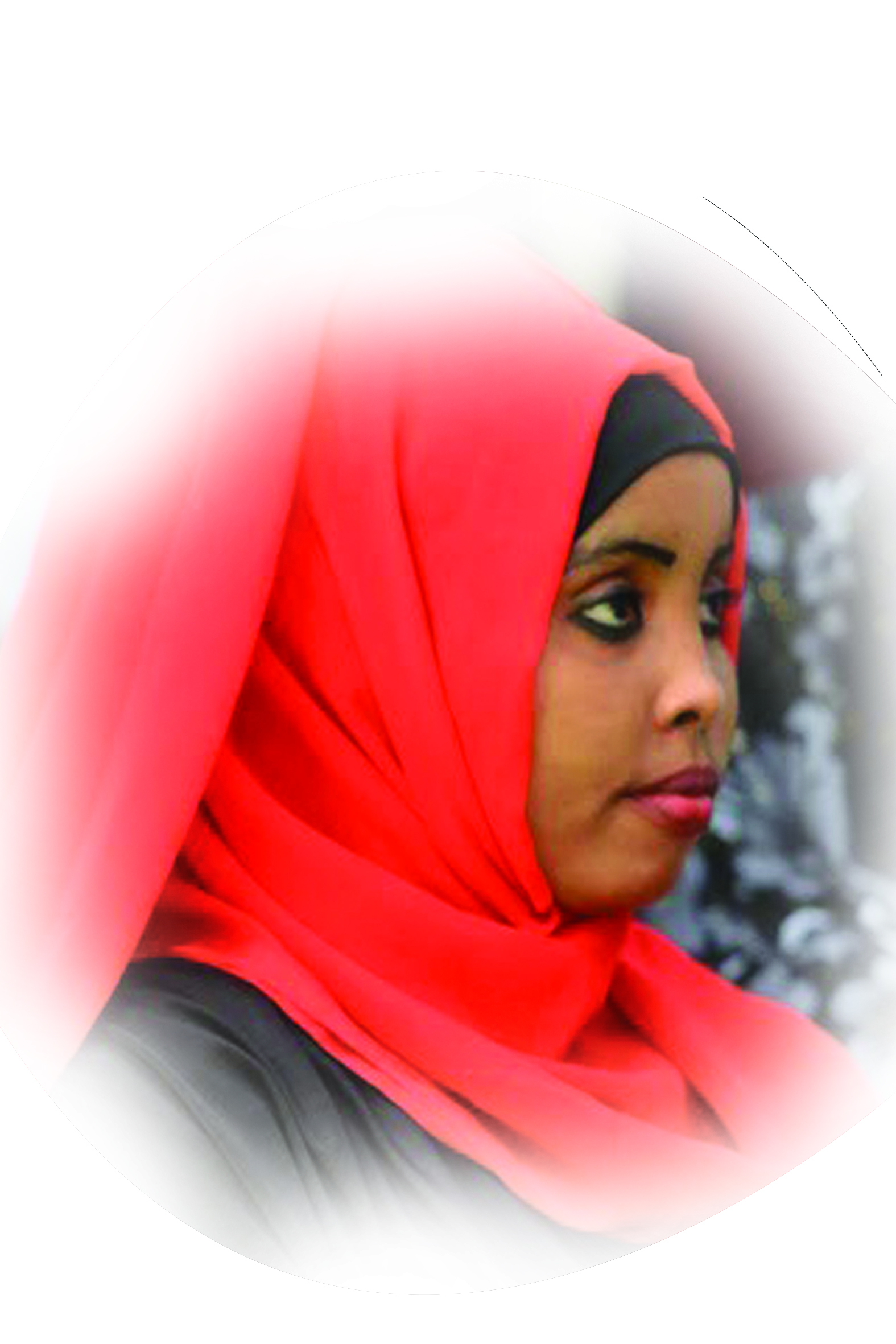 Human resources slide 2
Genesis 12:1-3
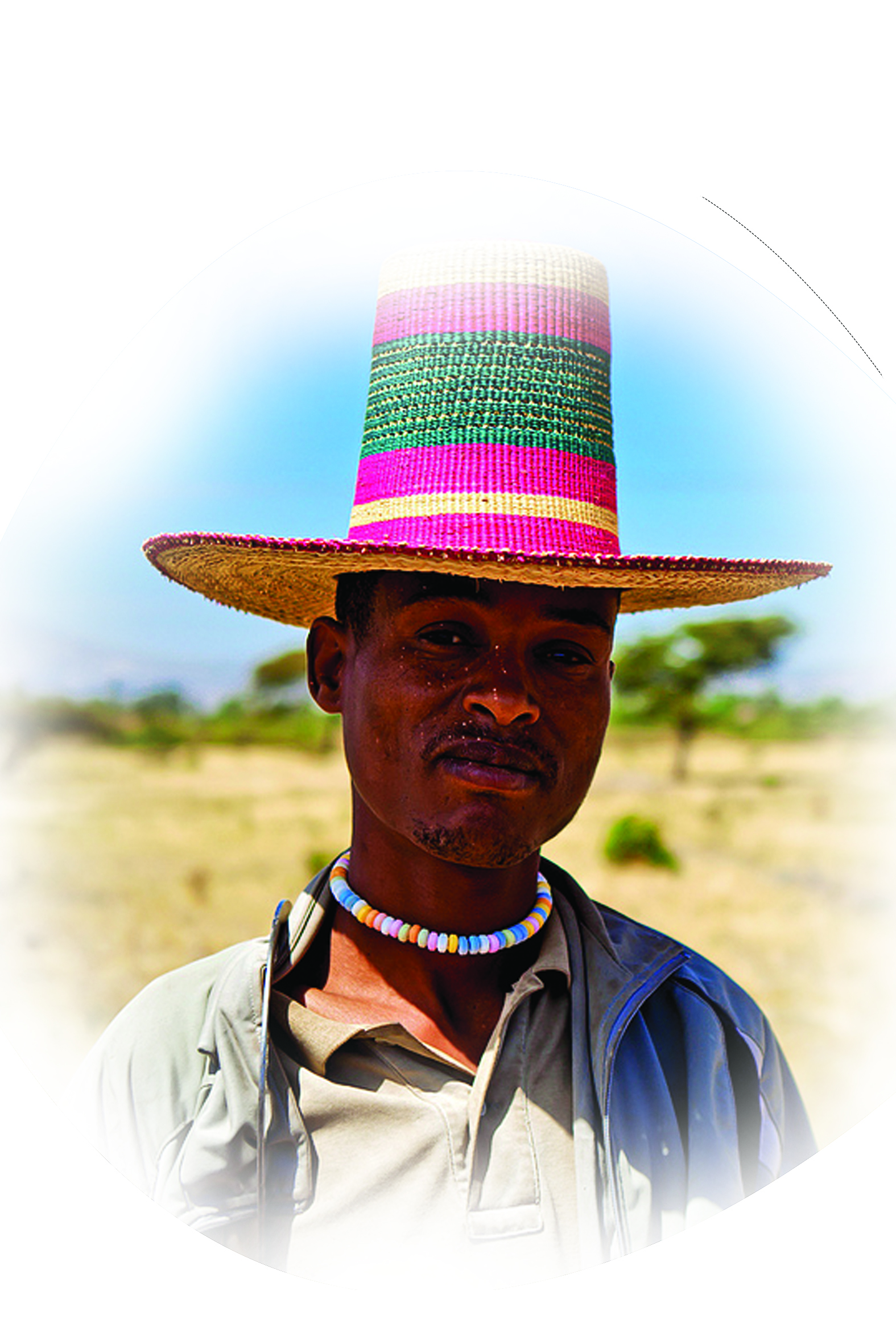 Psalm 102:10
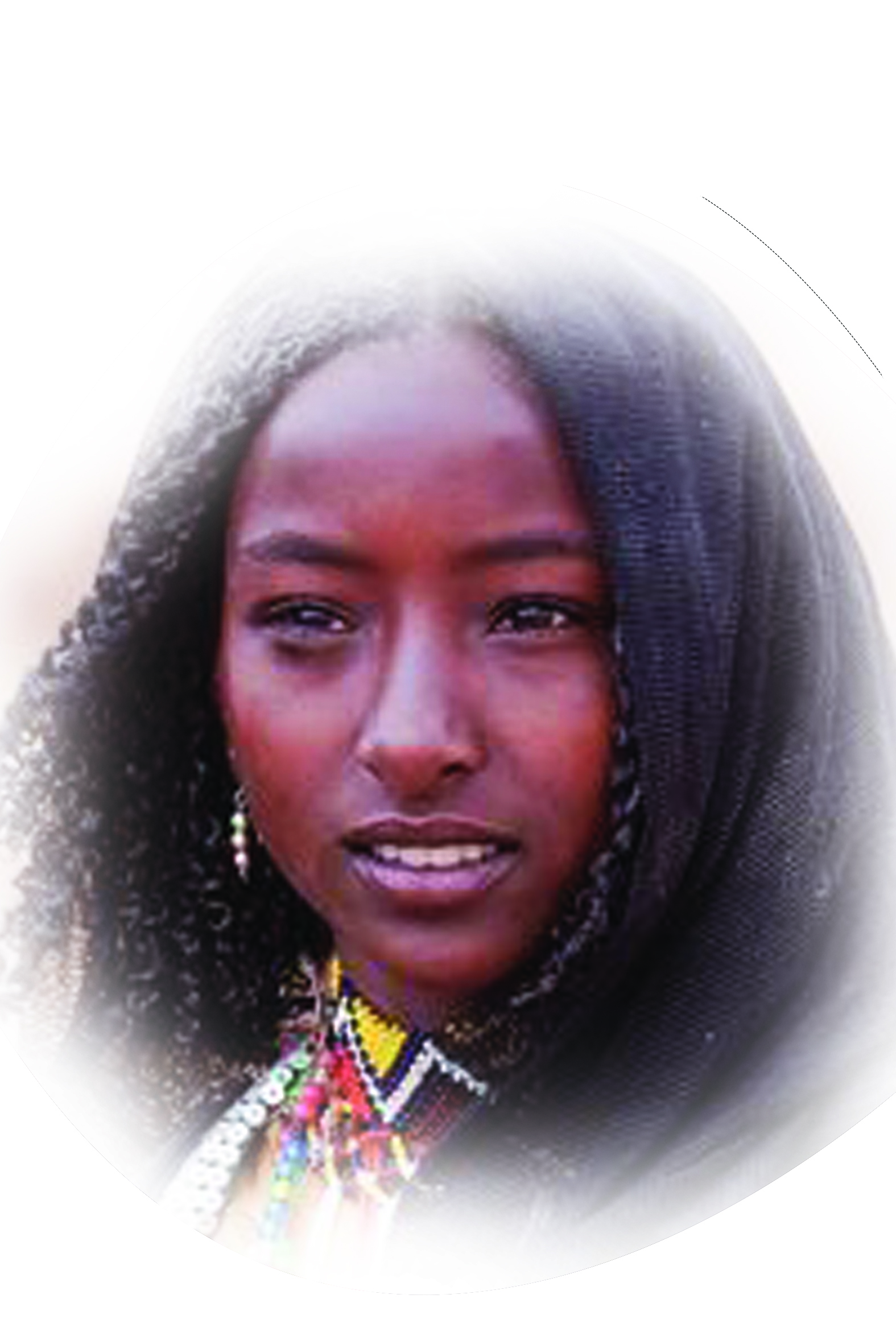 Exodus 9:15-16
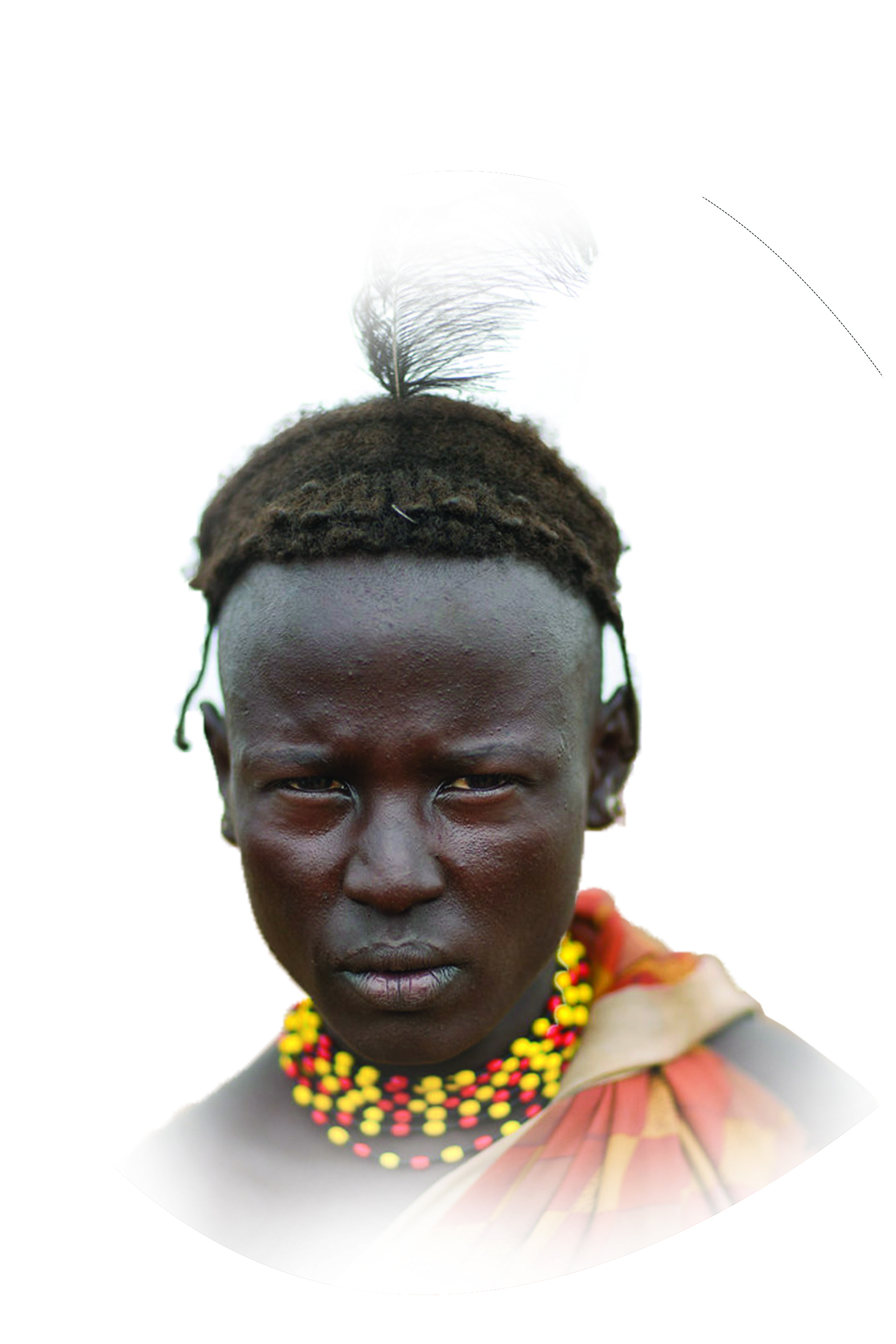 Joshua 4:23-24
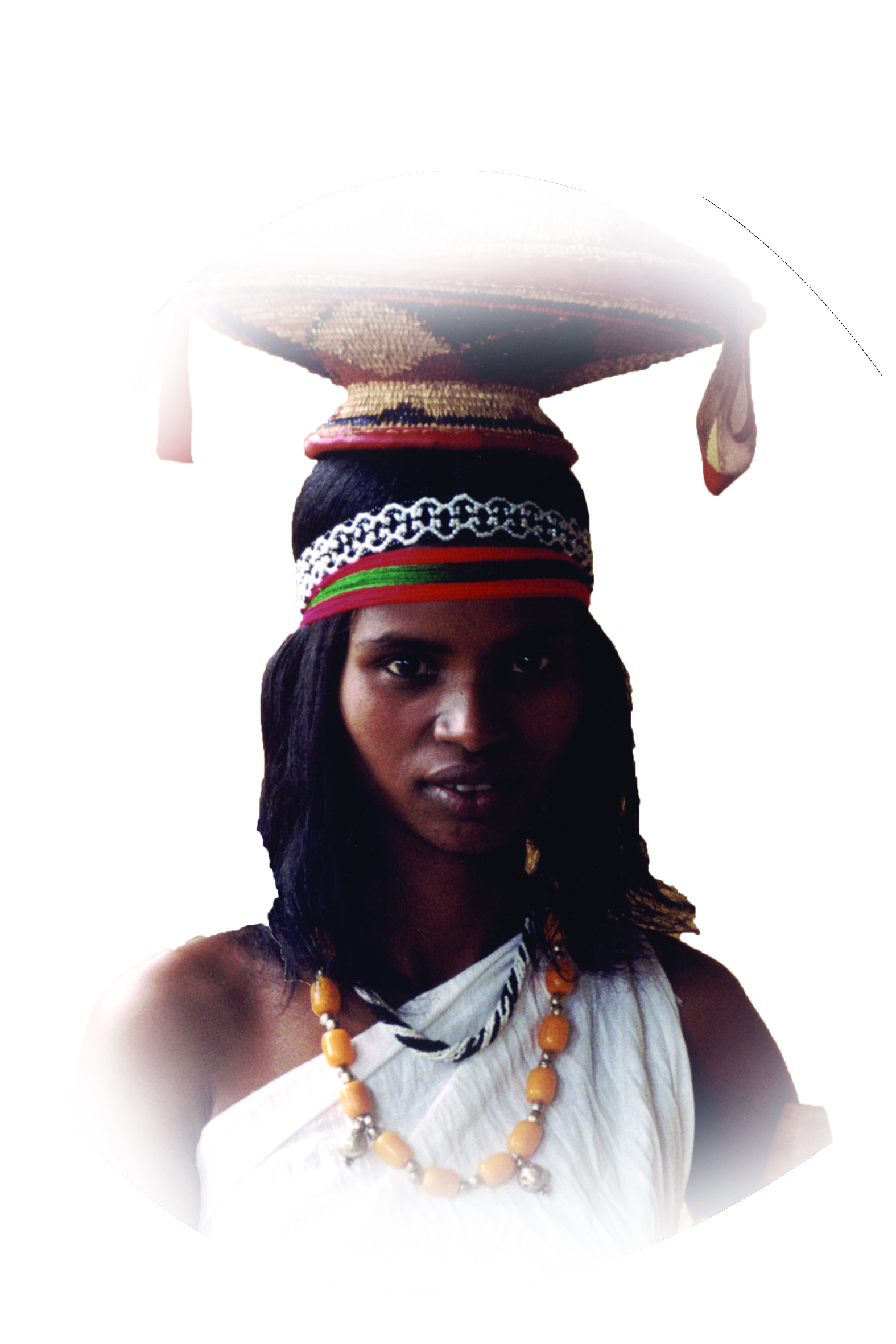 1kings 8:41-43
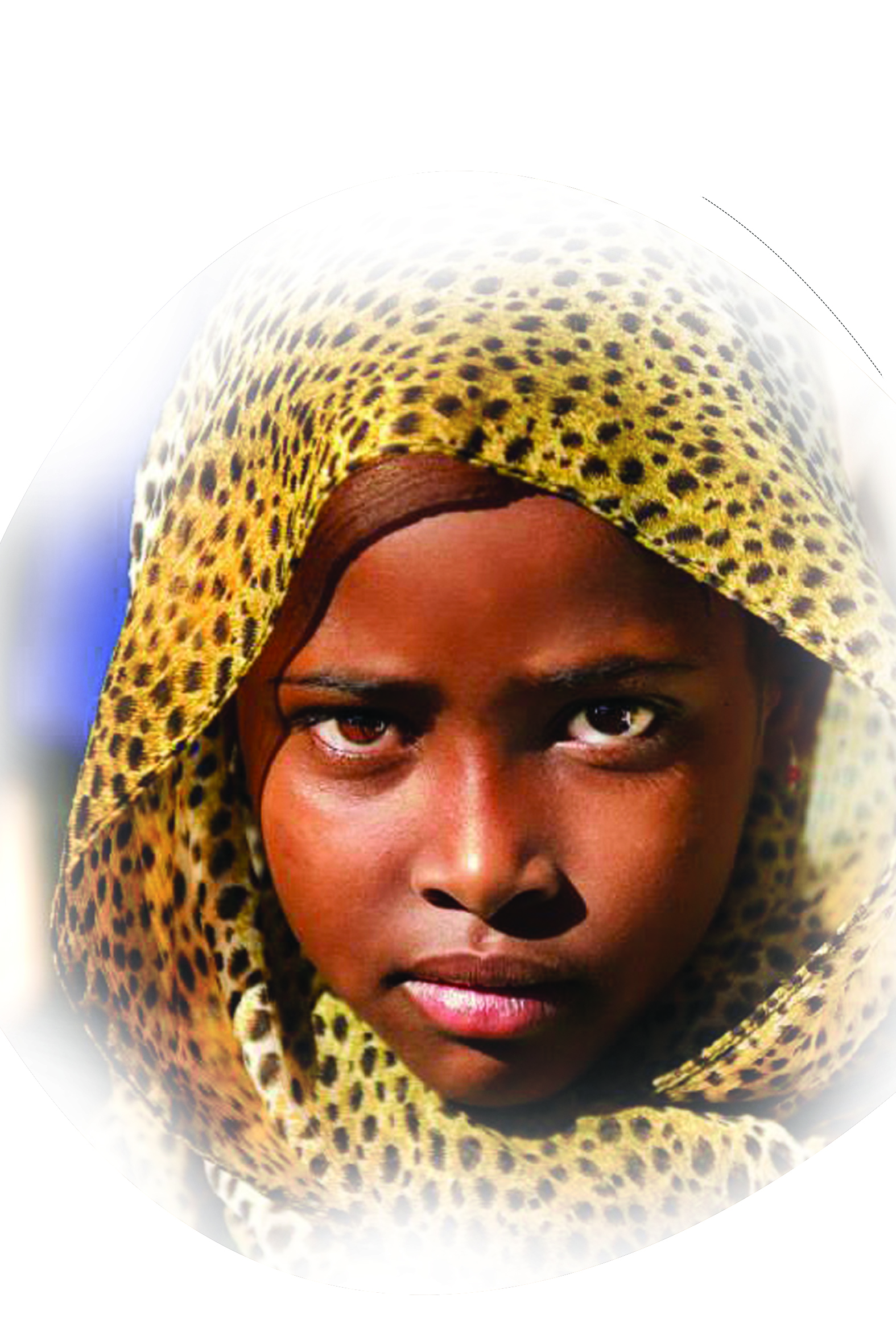 Malachi . 1:1
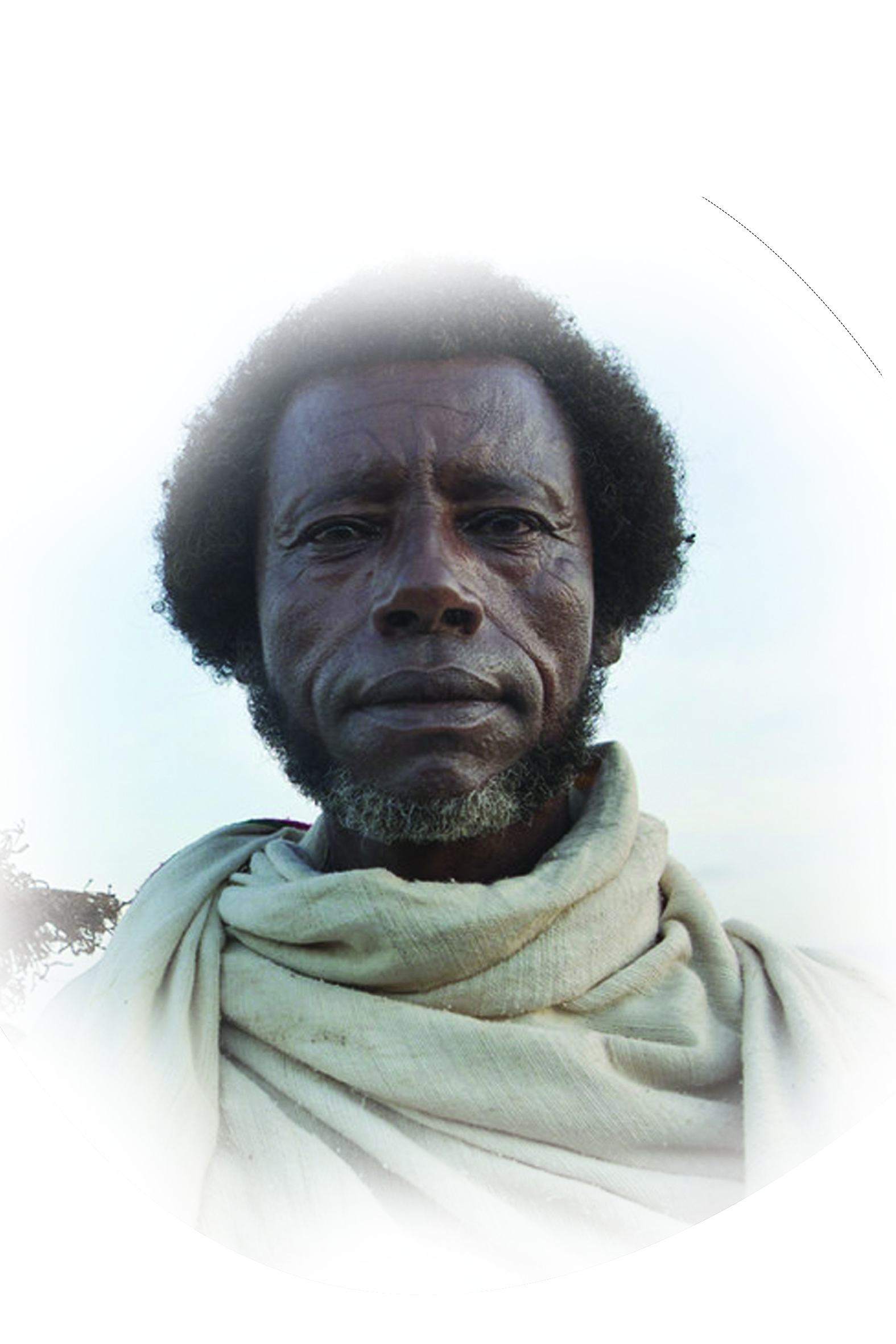 Psalm 9:11
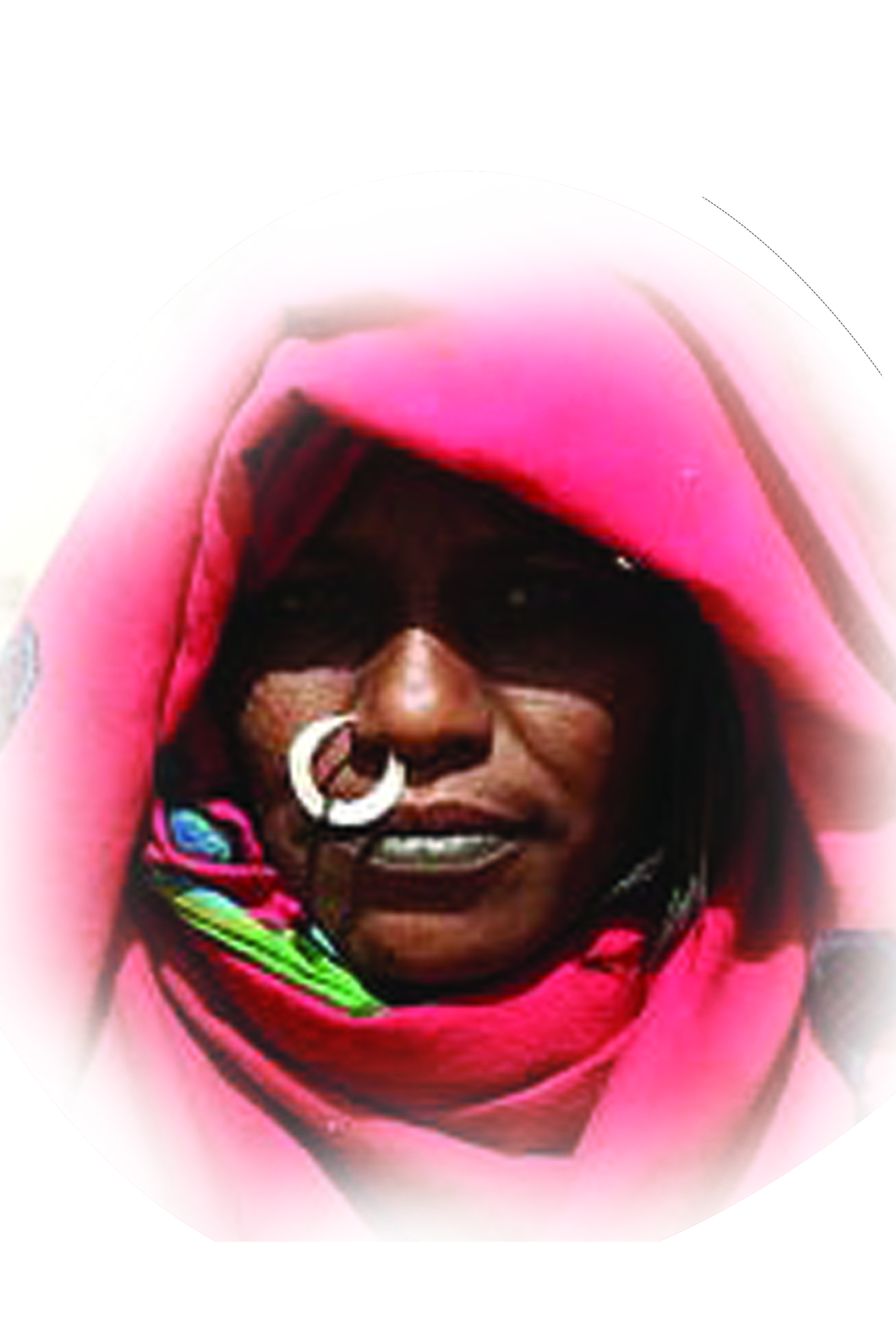 Mat, 28:19-20
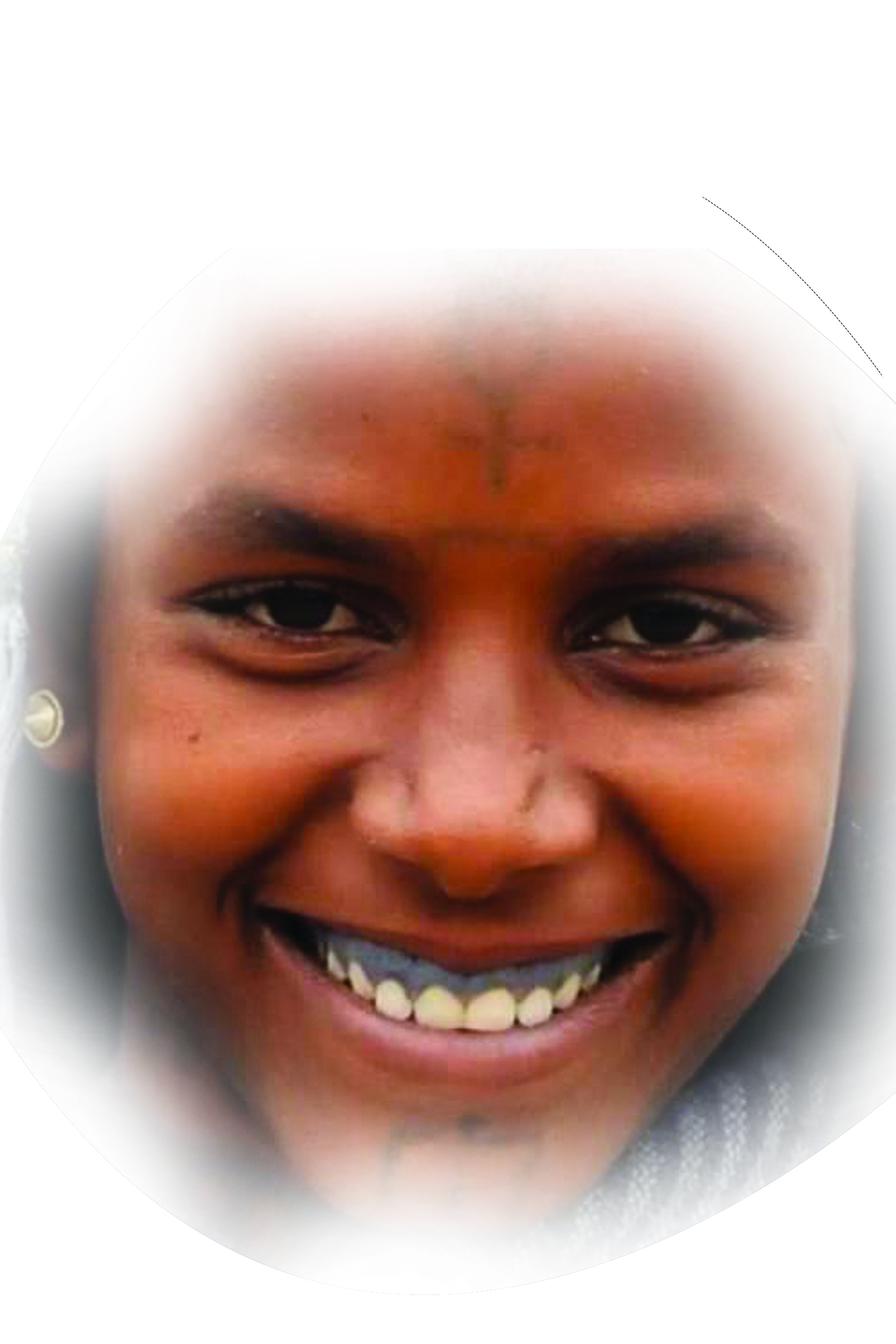 Rev 7:9-10
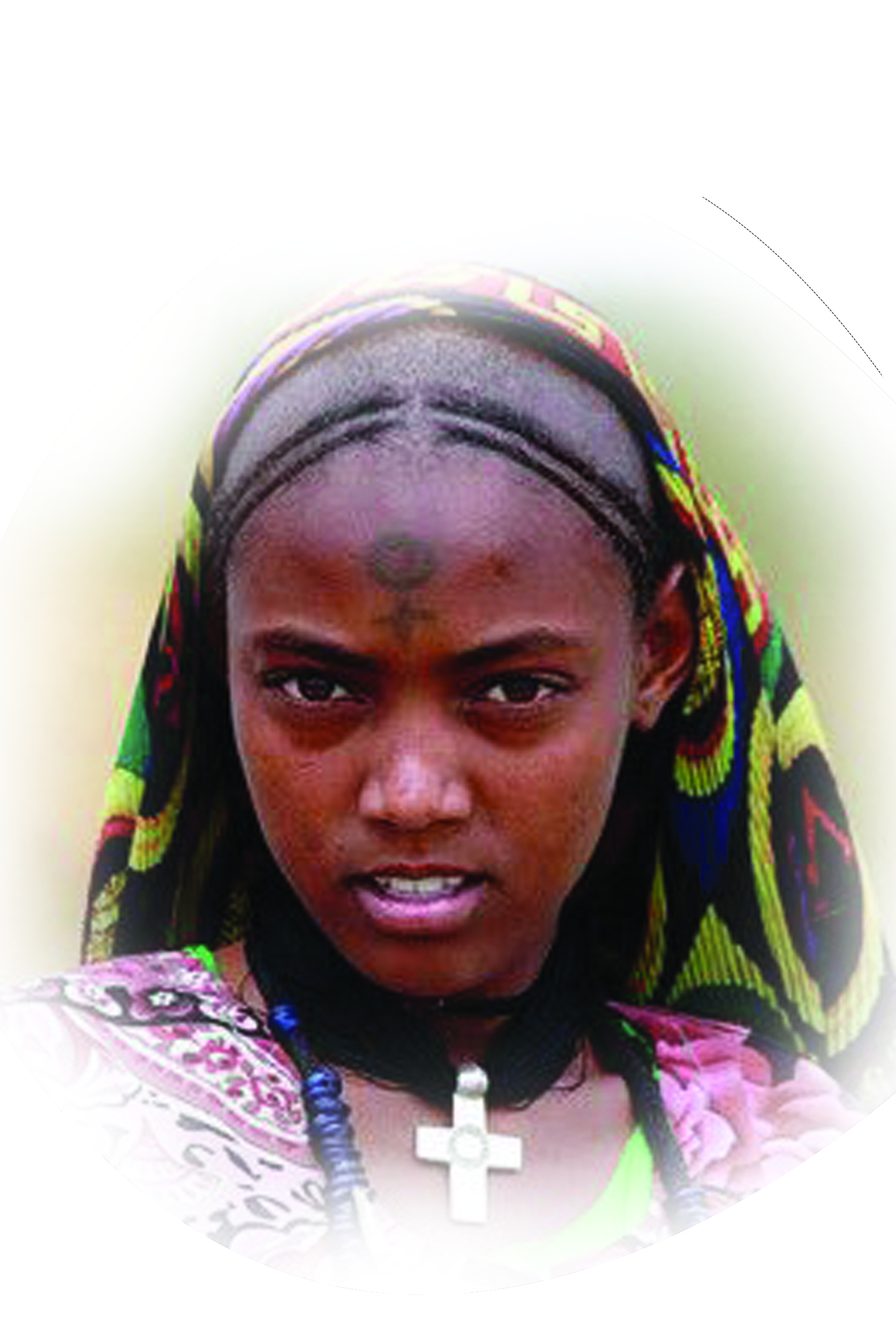 Rev, 5:9-10
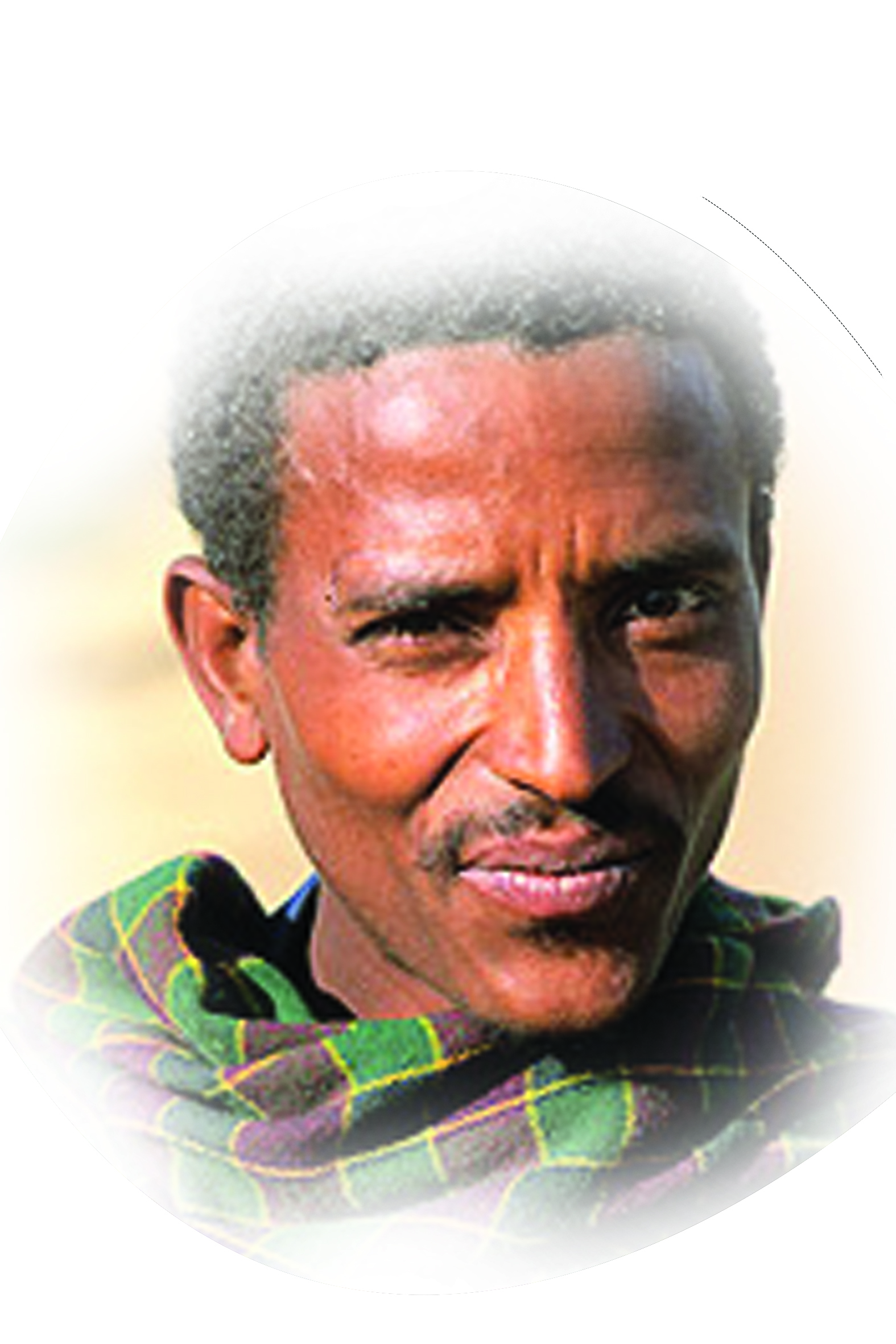 Dan, 3:28-29
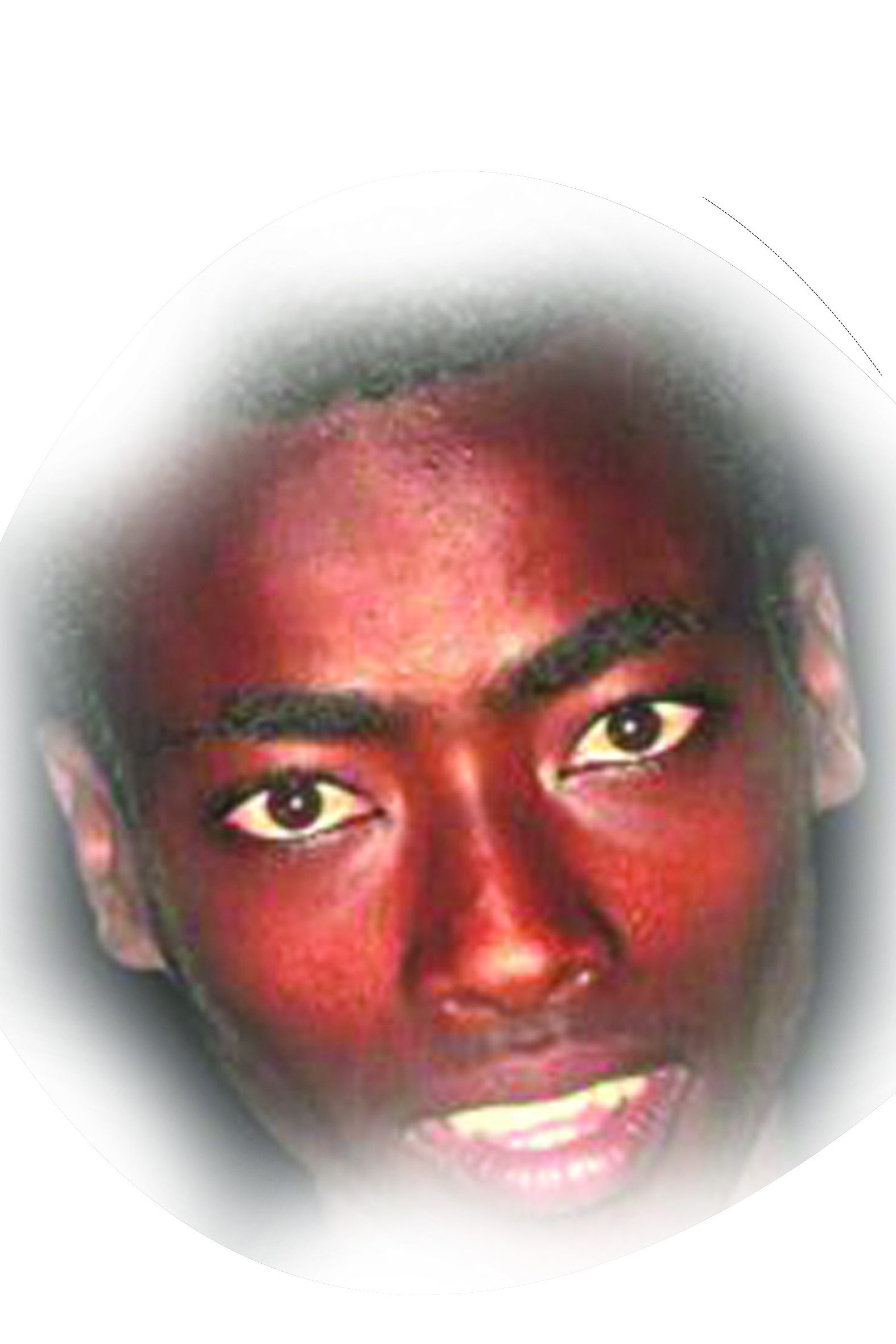 Isaiah 49፡6
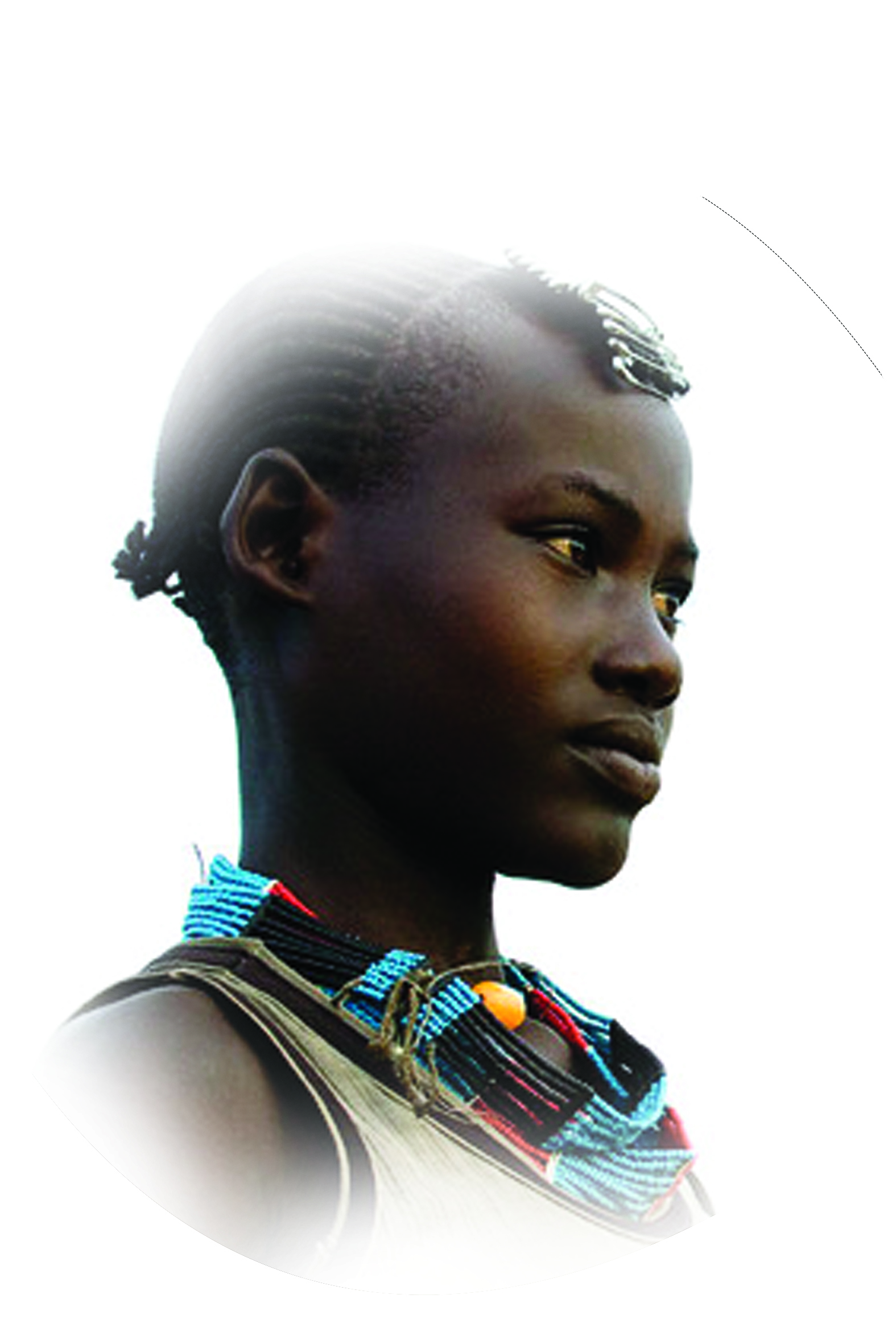 Psalm 2:8
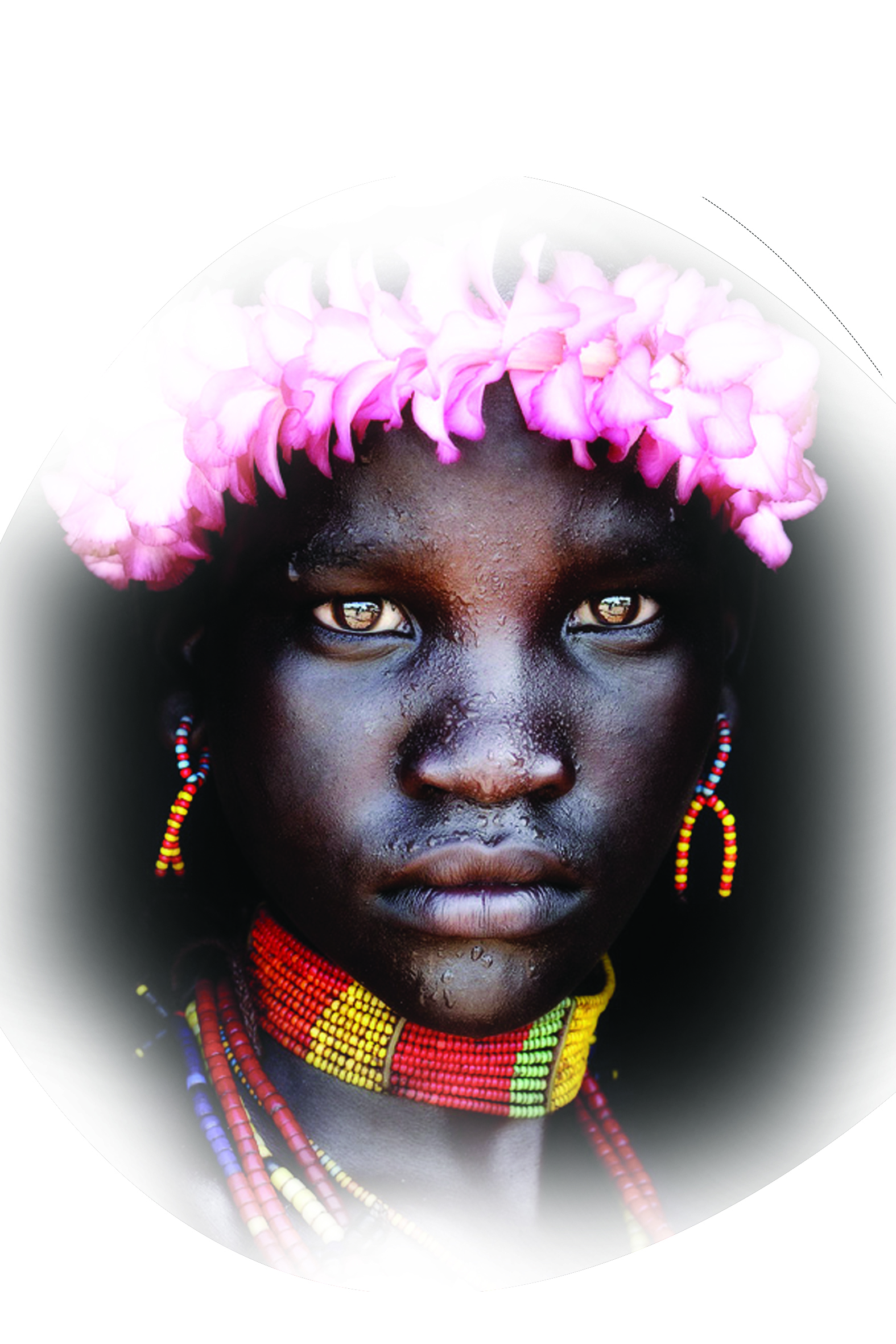 Psalm 108:1-5
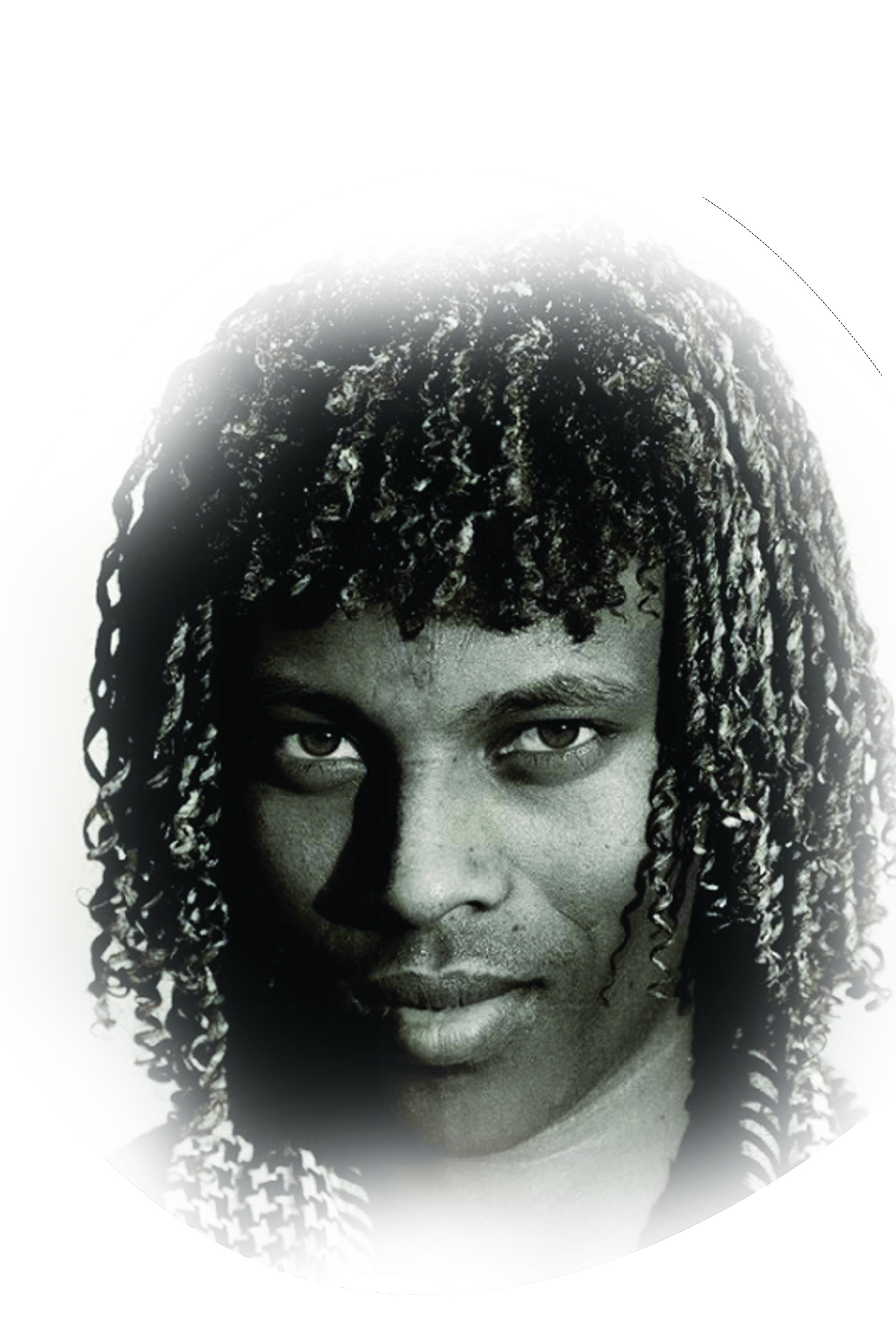 Gen 18:18
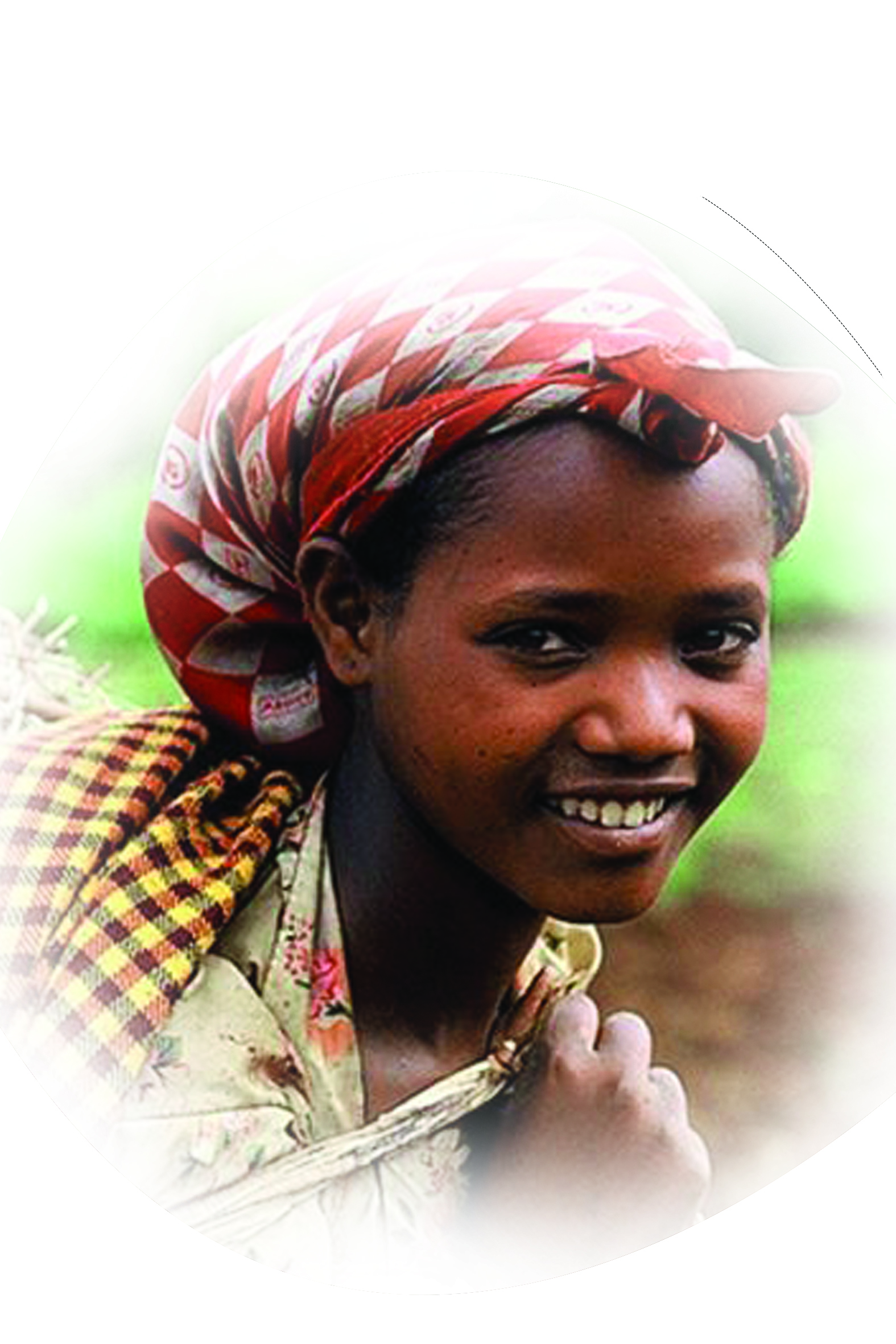 Psalm 105:1
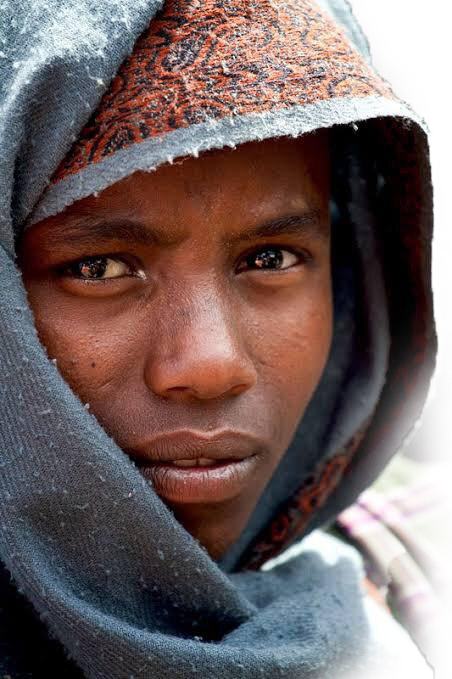 Psalm 99:1-3
Psalm 98:1-9
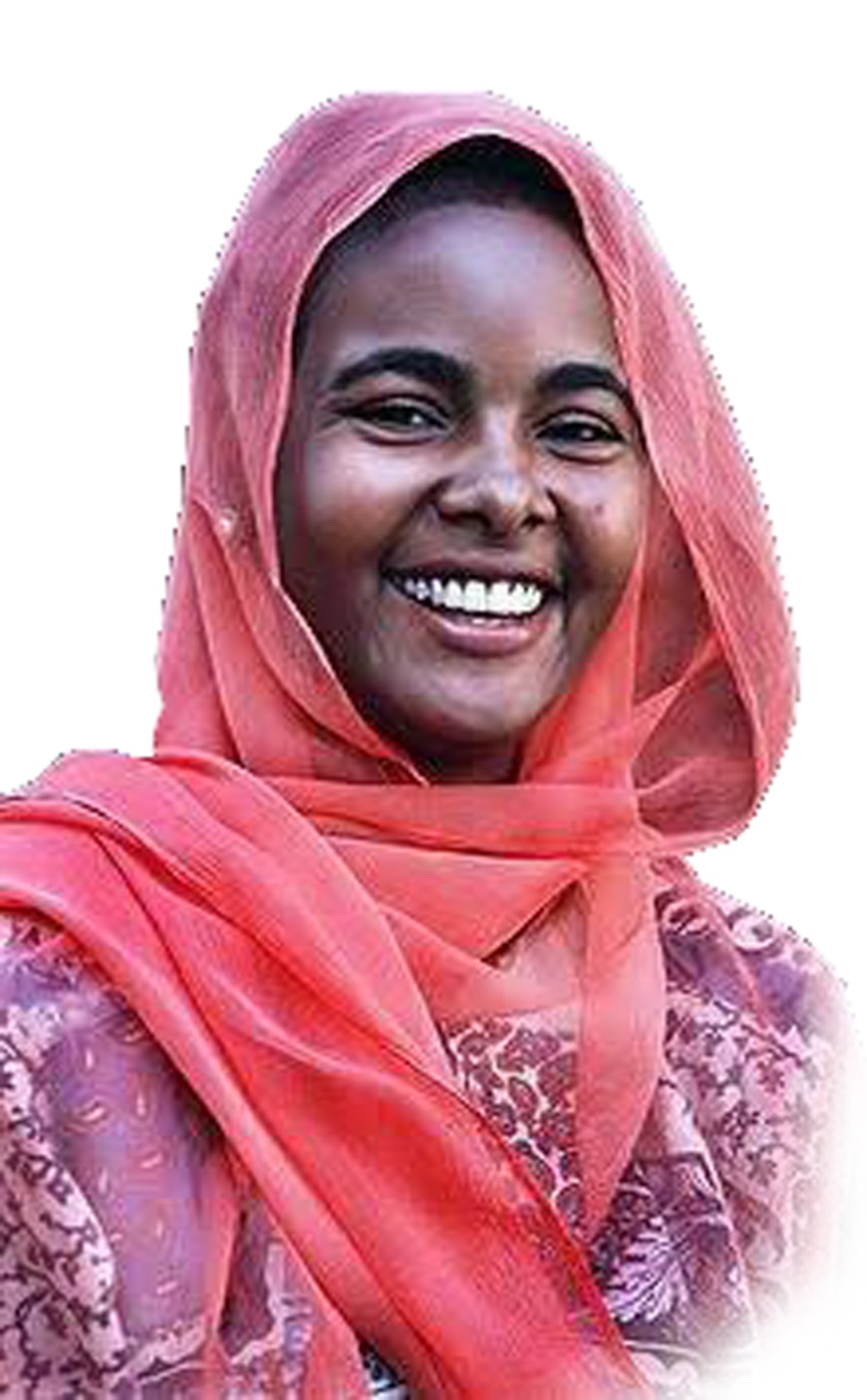 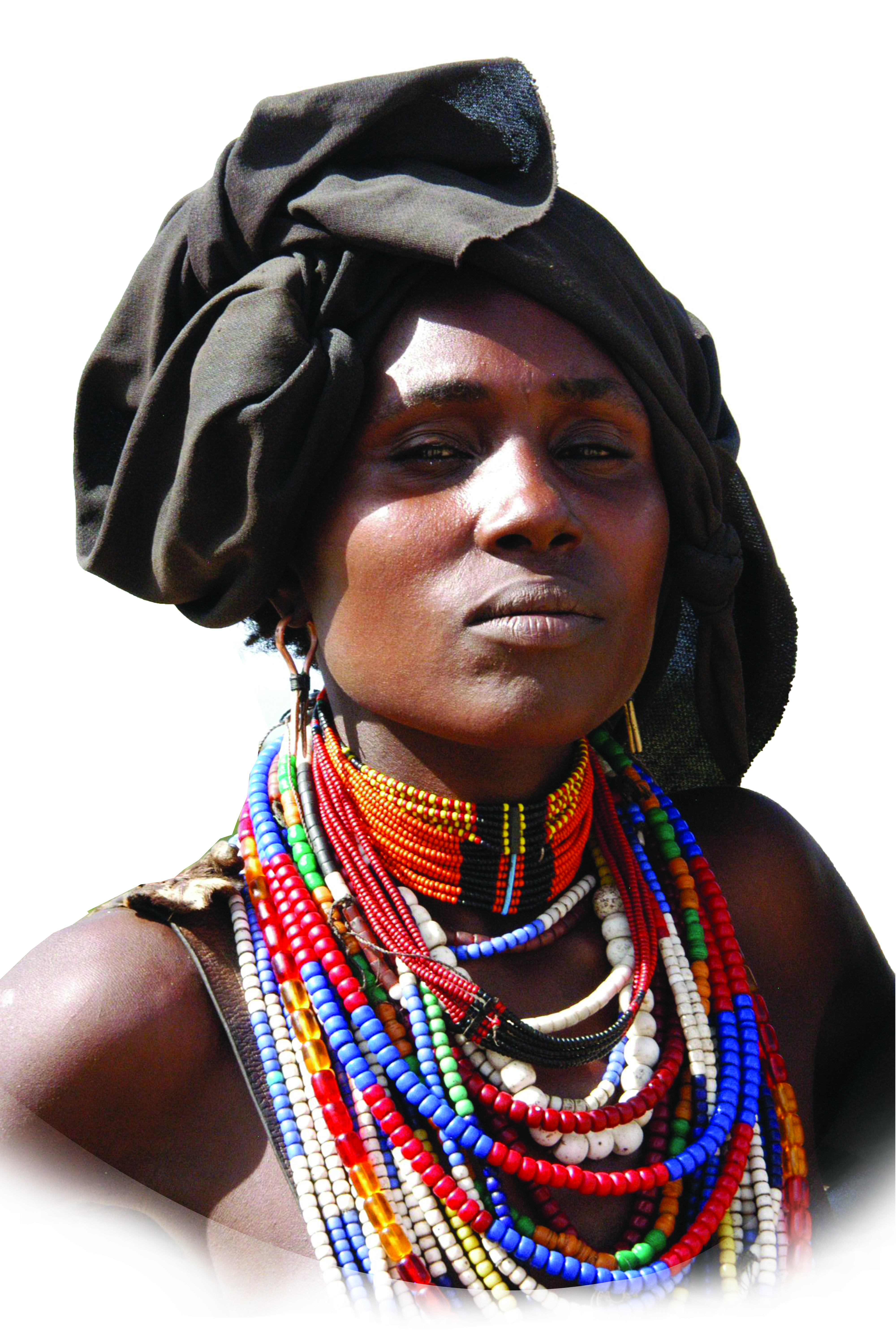 Mark 24:14
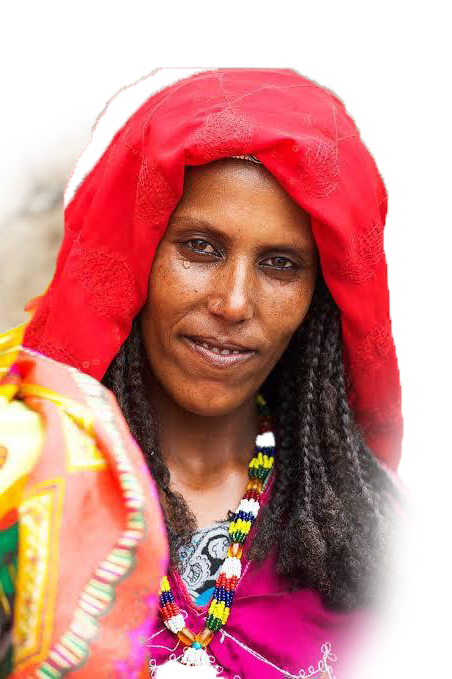 Mark 11:17
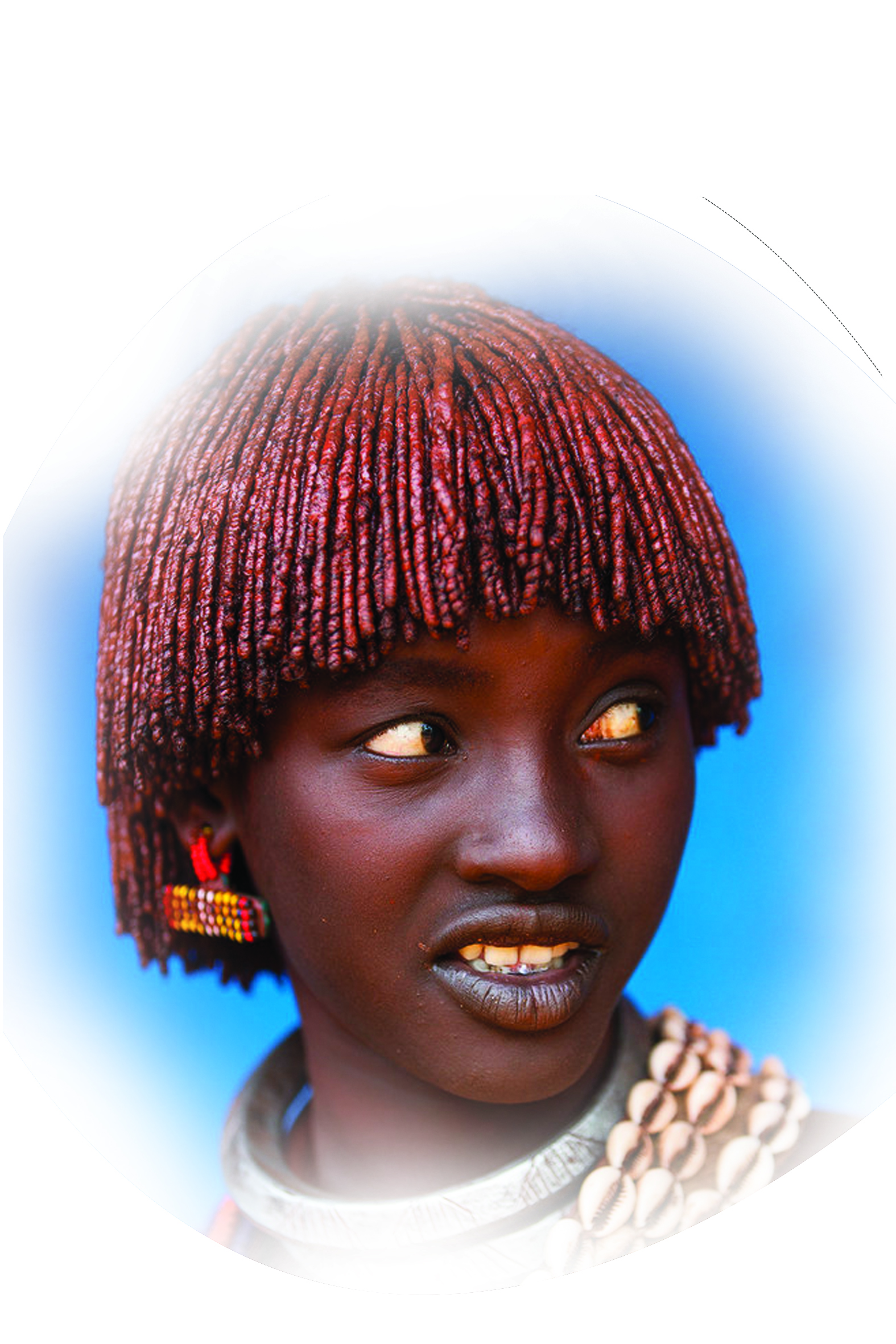 Psalm 96:1-13
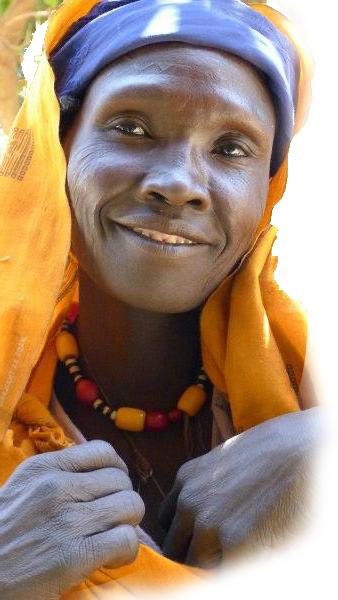 Psalm 86:9
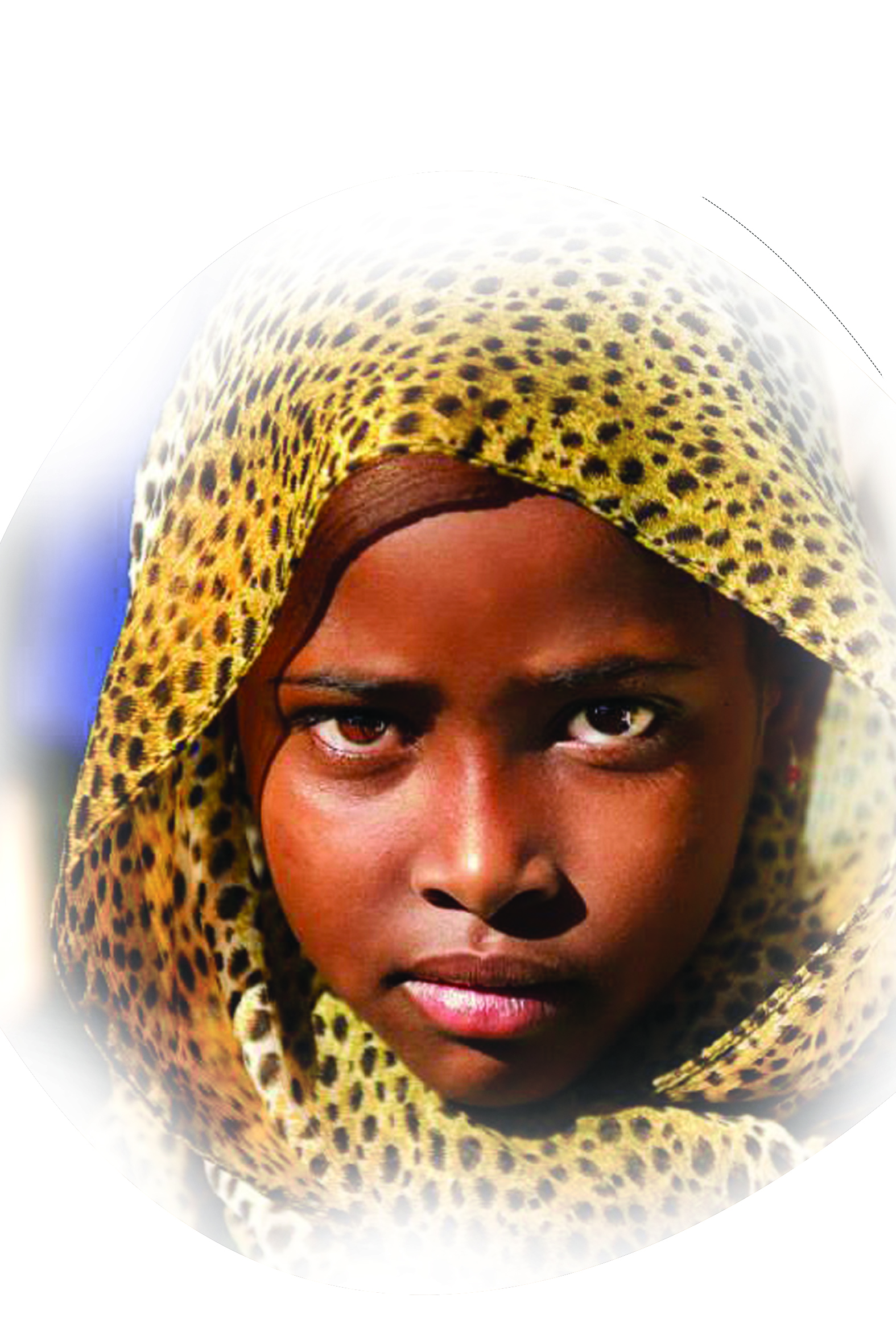 Psalm 77:13-14
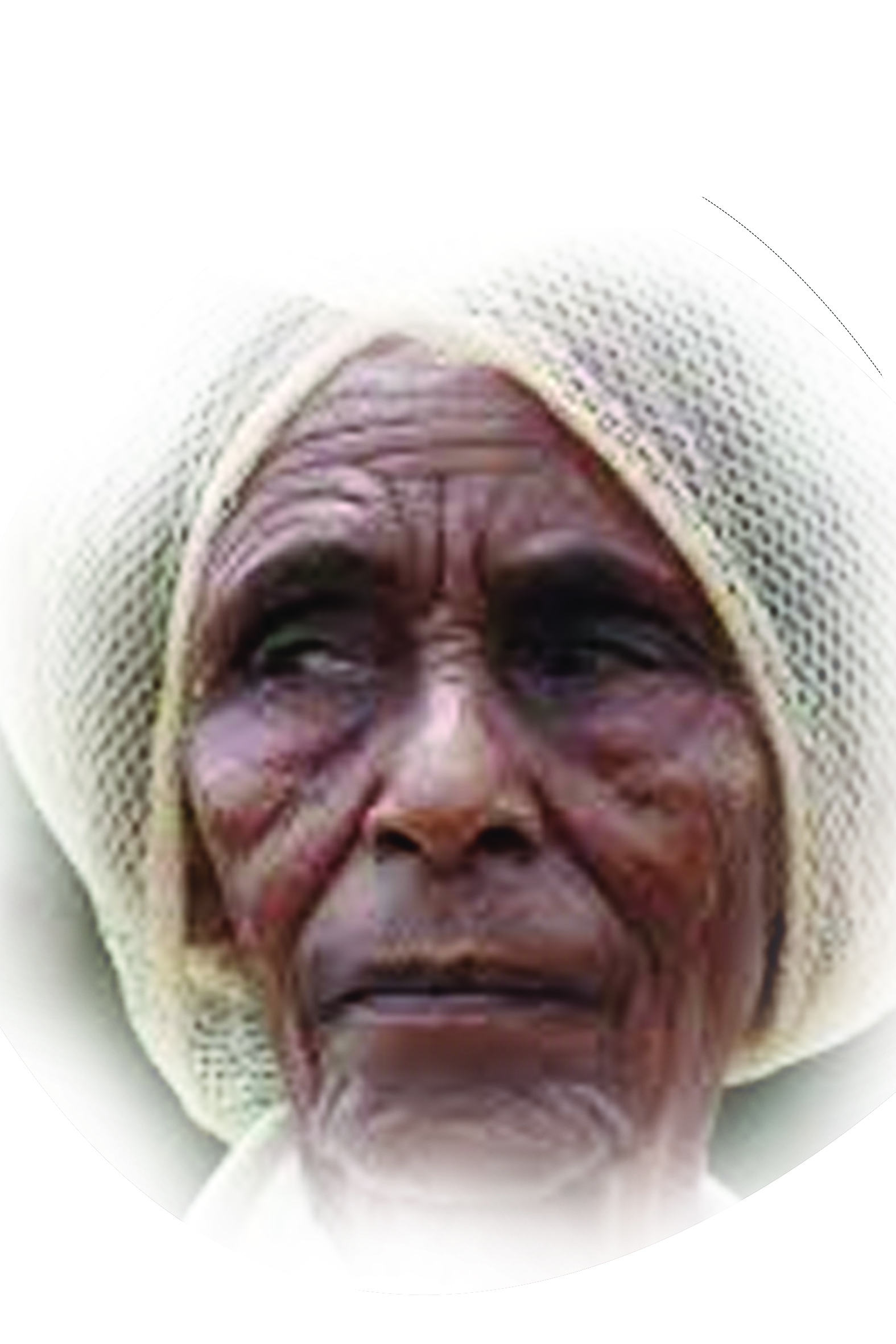 Psalm 72:8-11
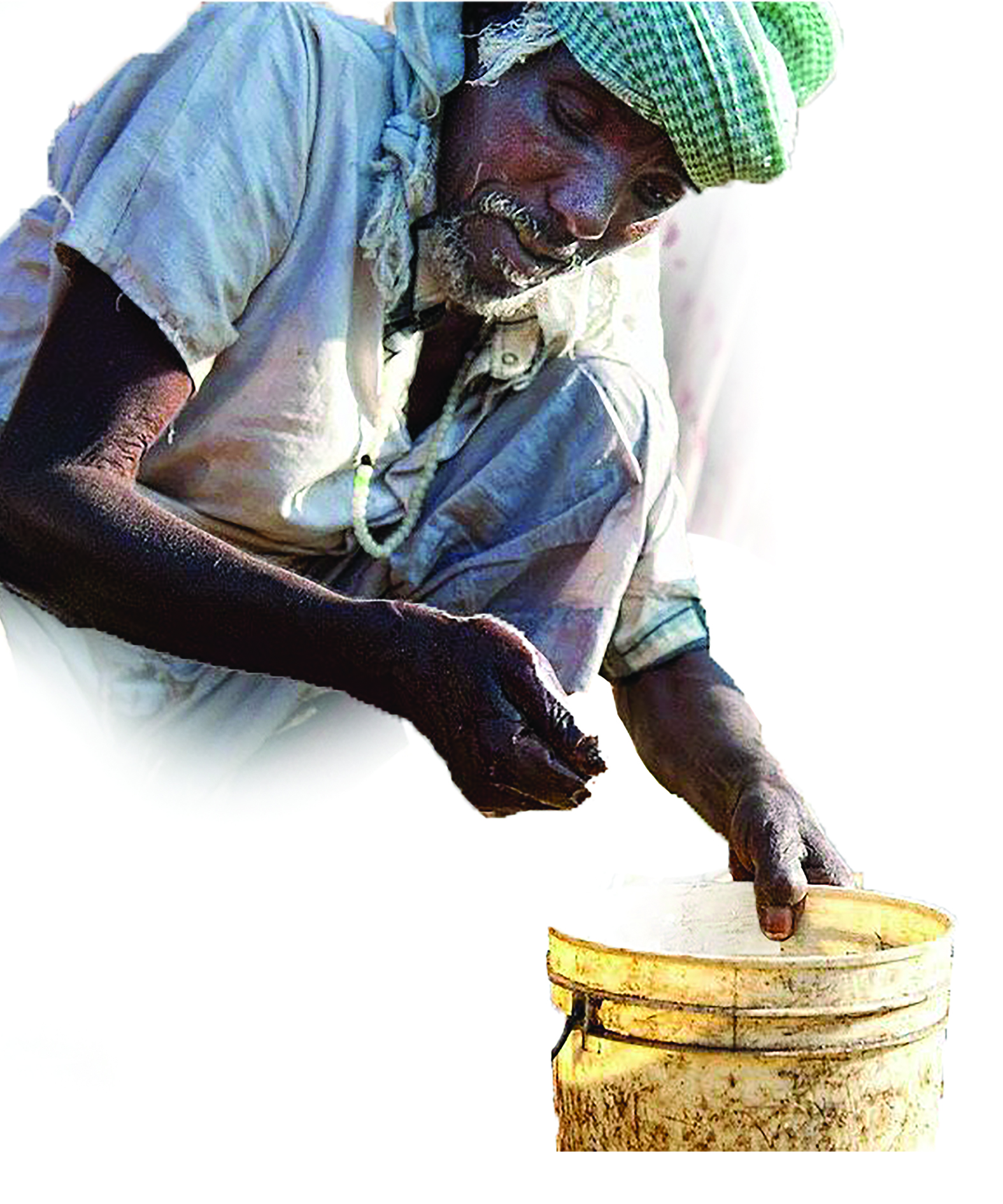 PSALM 67:1-7
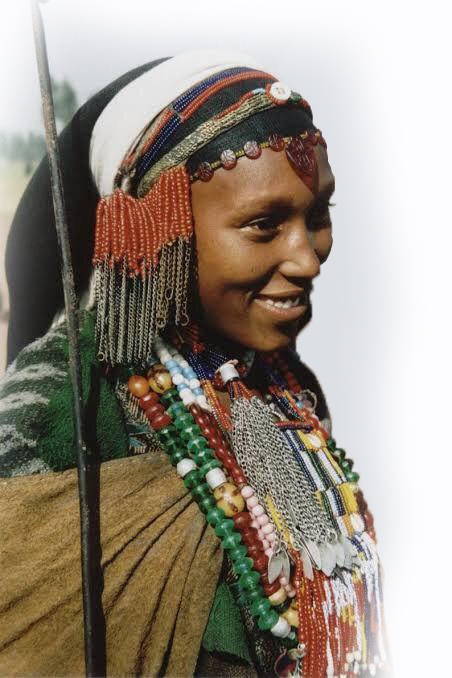 PSALM 66:1-8
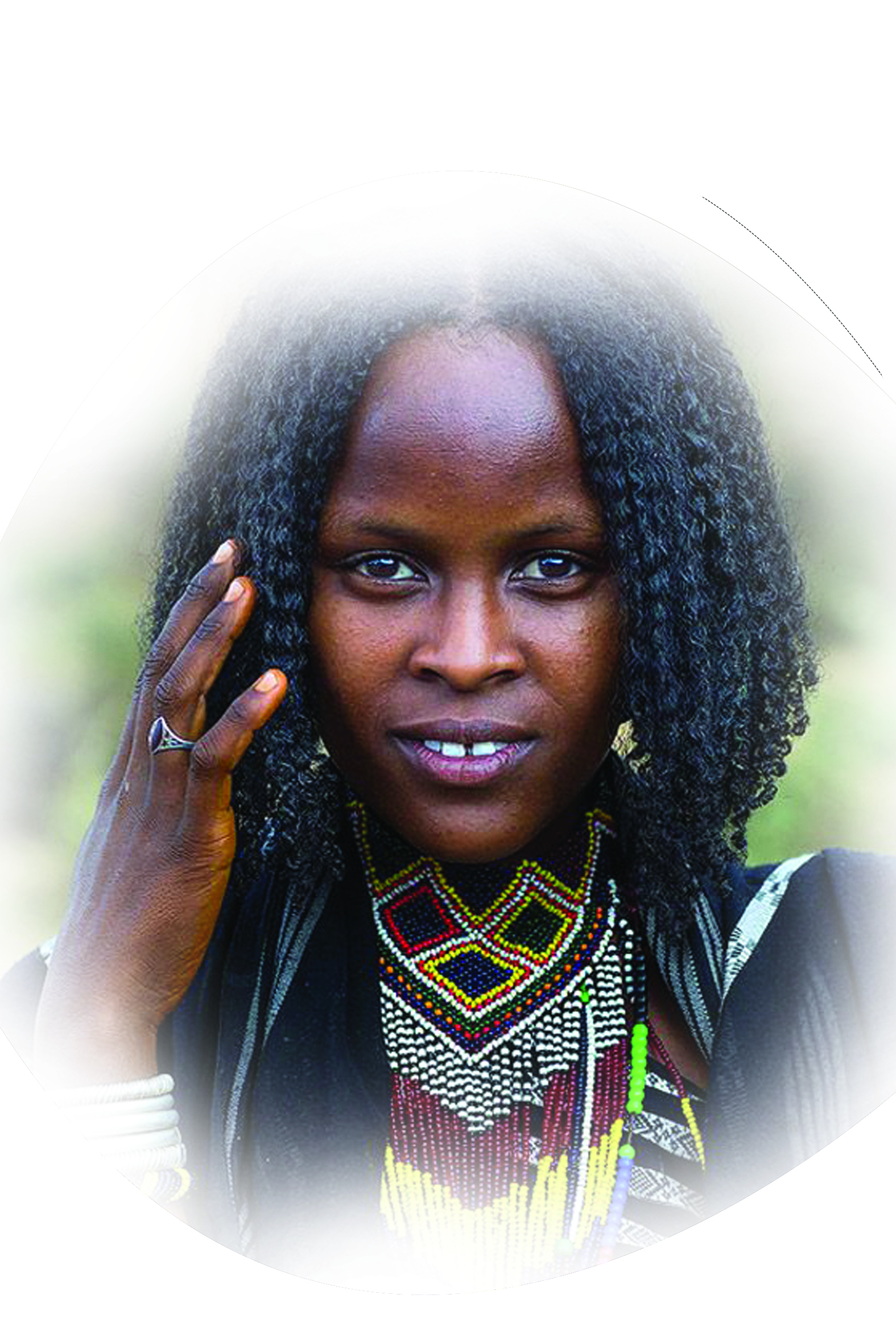 PSALM 57:9
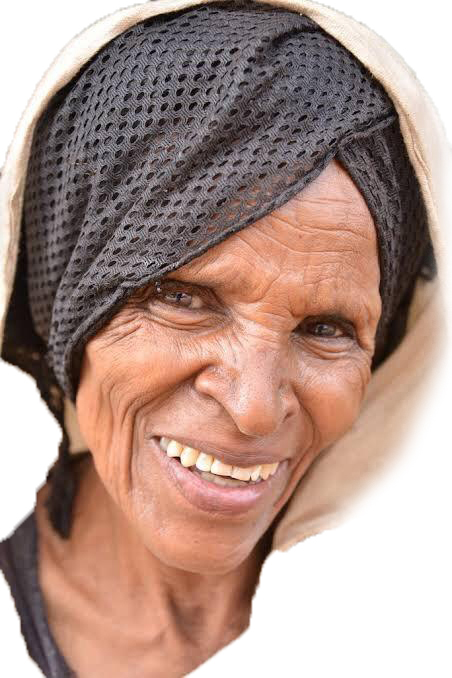 PSALM 47:1-9
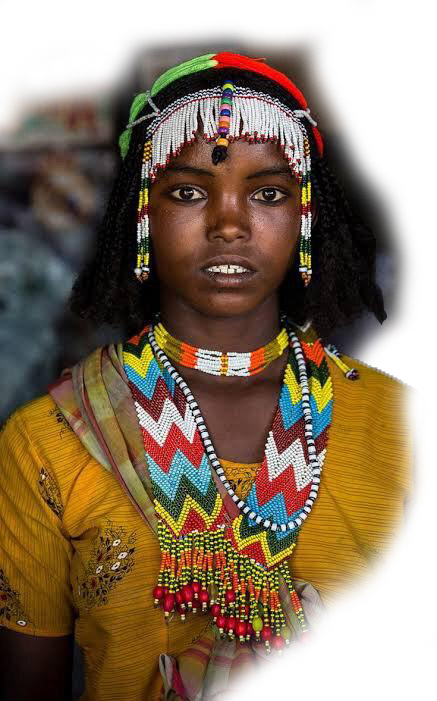 PSALM 45:17
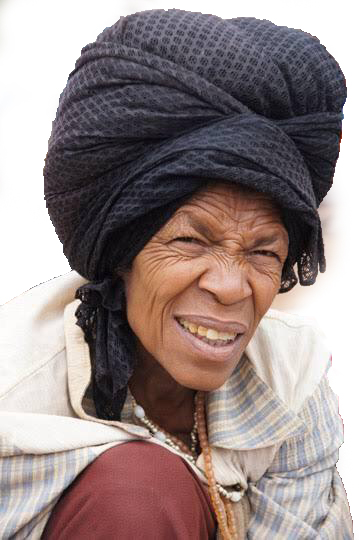 PSALM 22:27-28
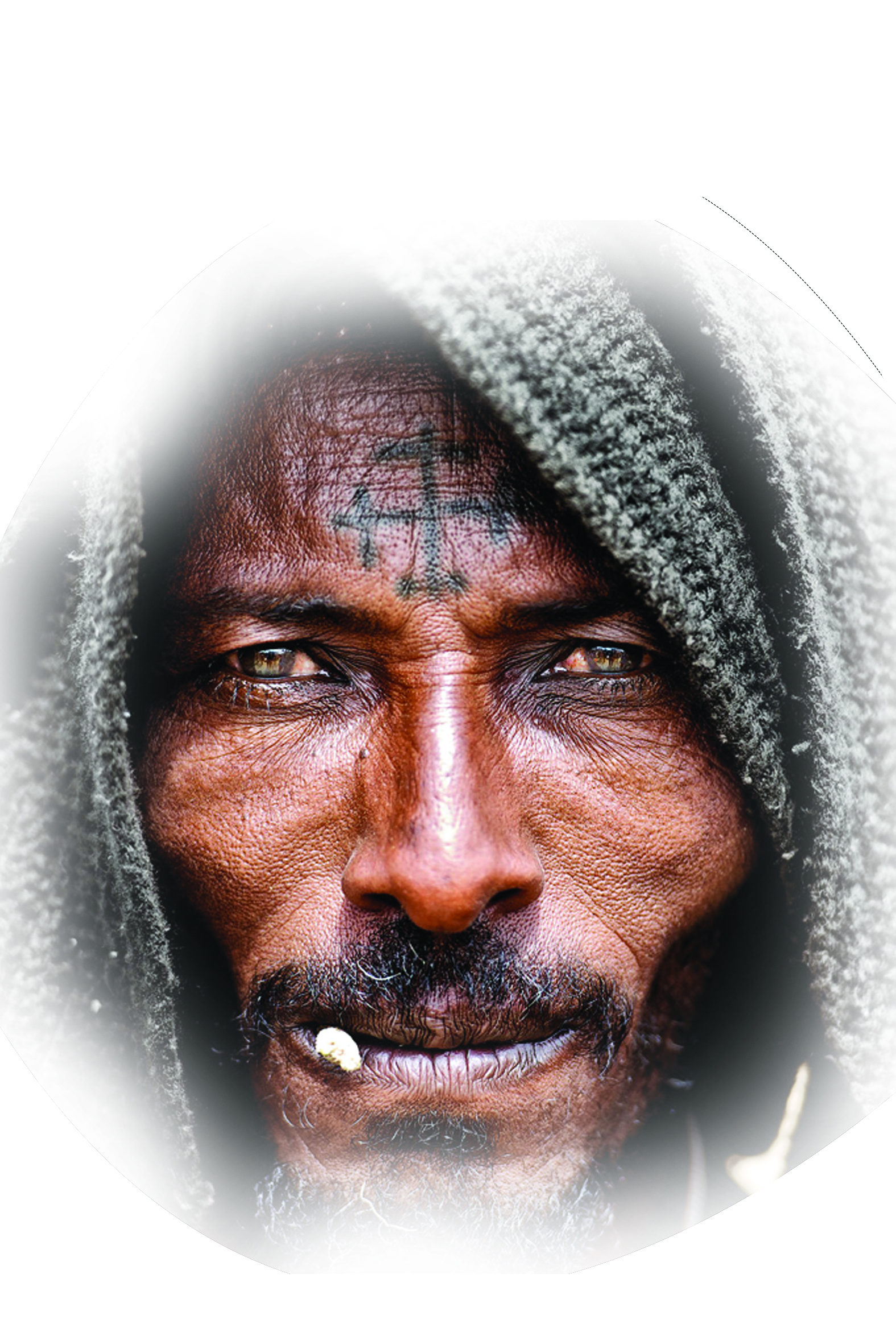 Rom 1፥5
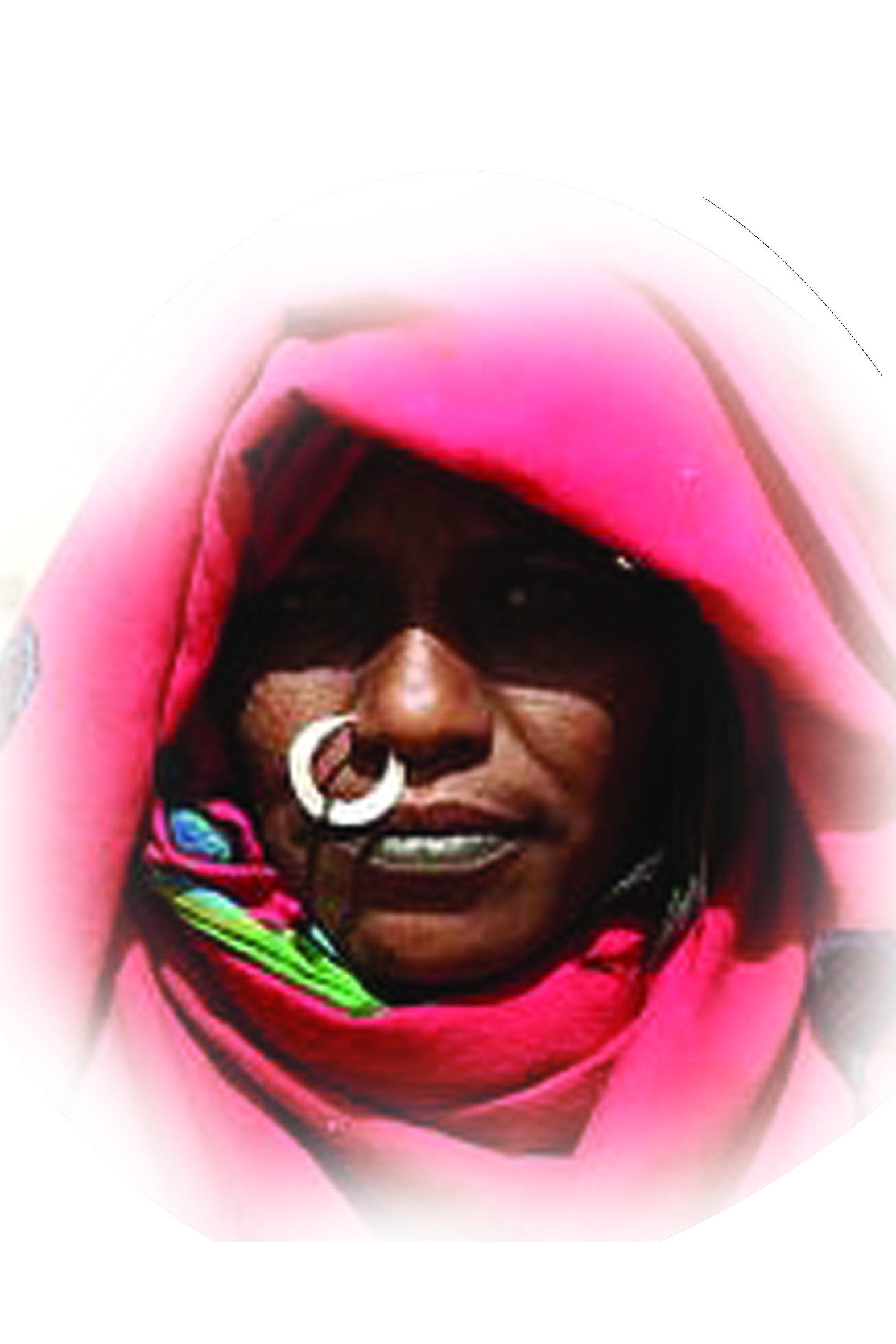 Gal. 3፥8
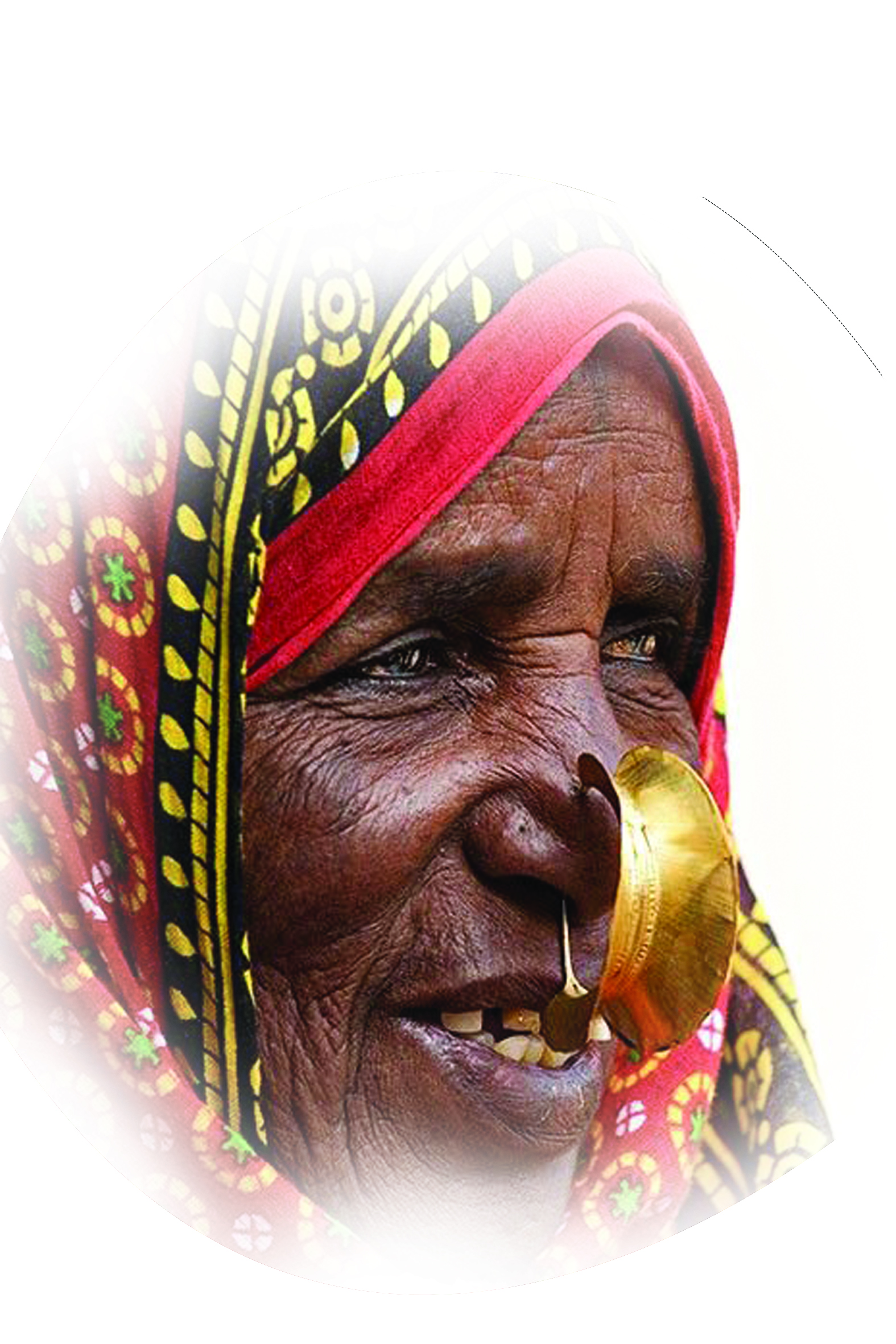 1John 2፥2
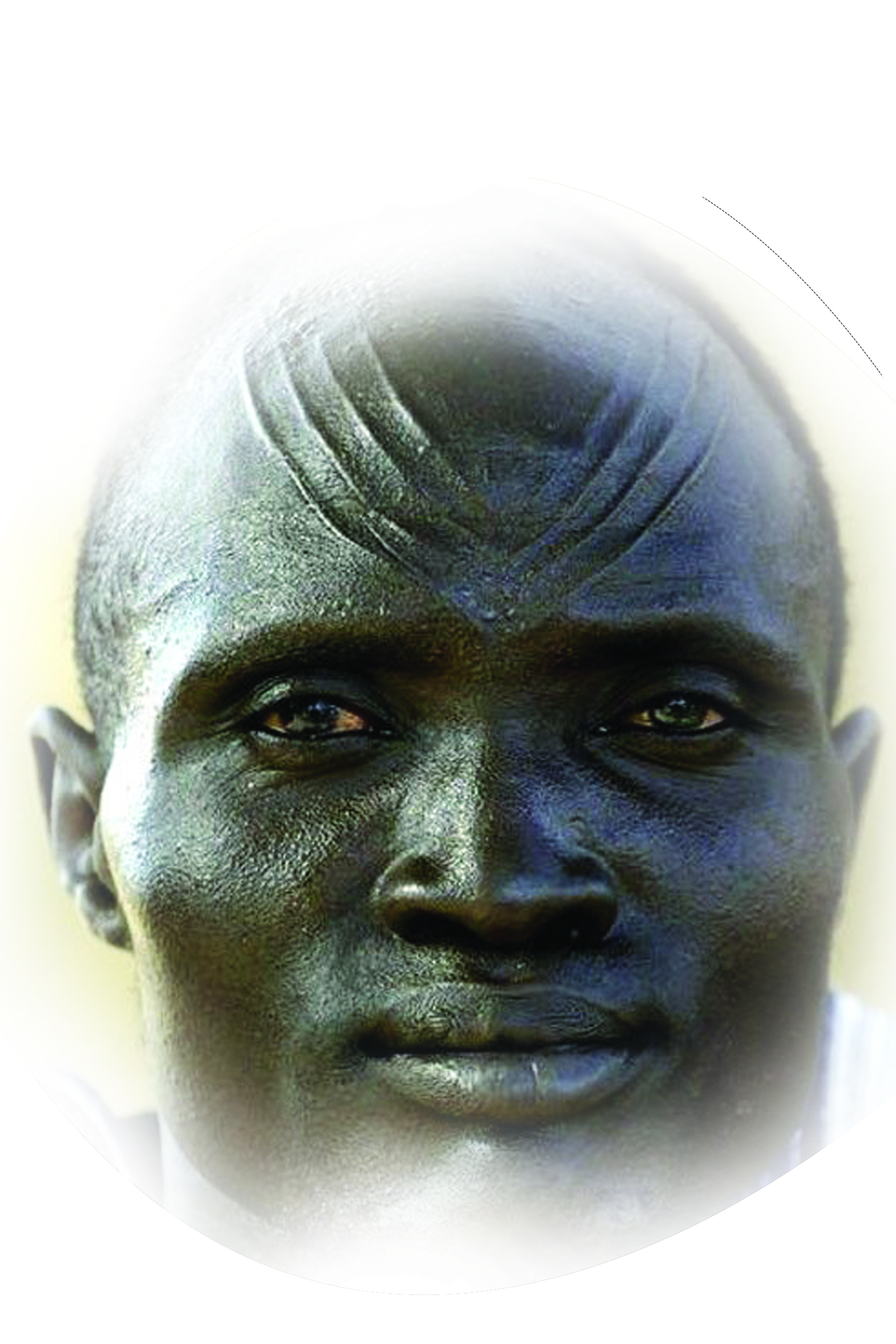 PSALM. 9፥11
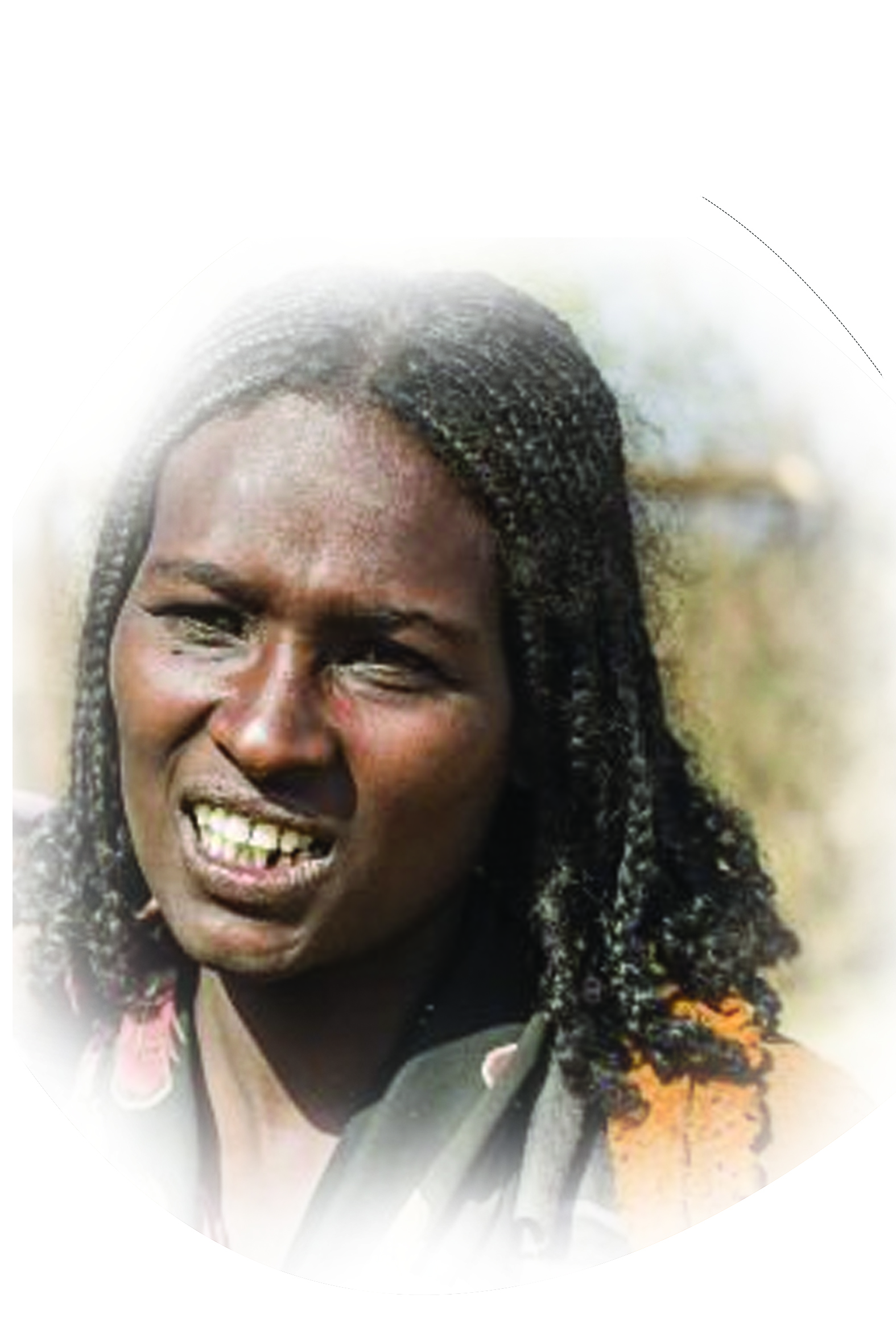 ISA. 52፥10
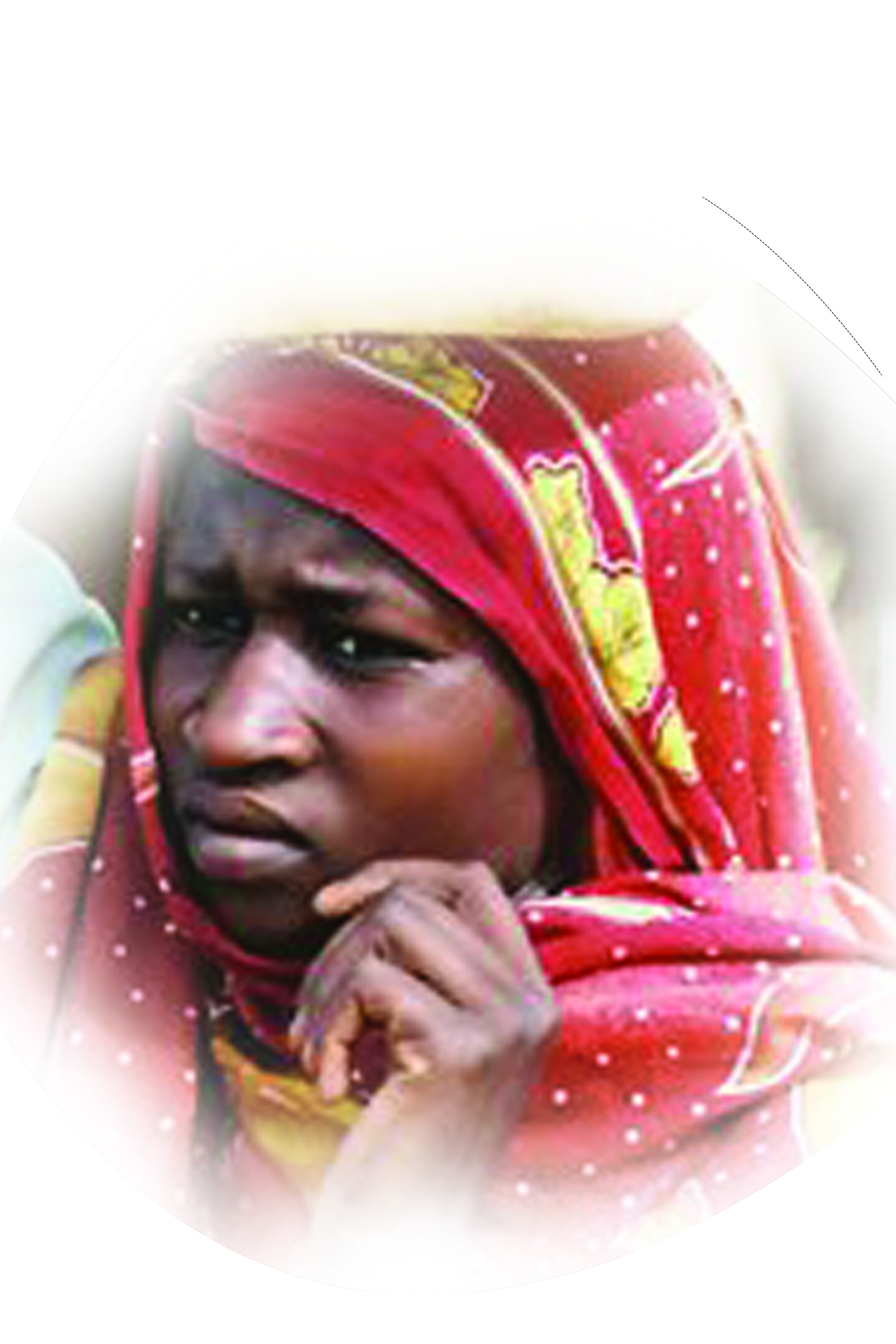 PSALM 18:49